Structural mechanics (CE-312)


Dr. Umbreen-Us-Sahar
Assistant Professor
Department of Civil Engineering


University of Engineering and Technology
1
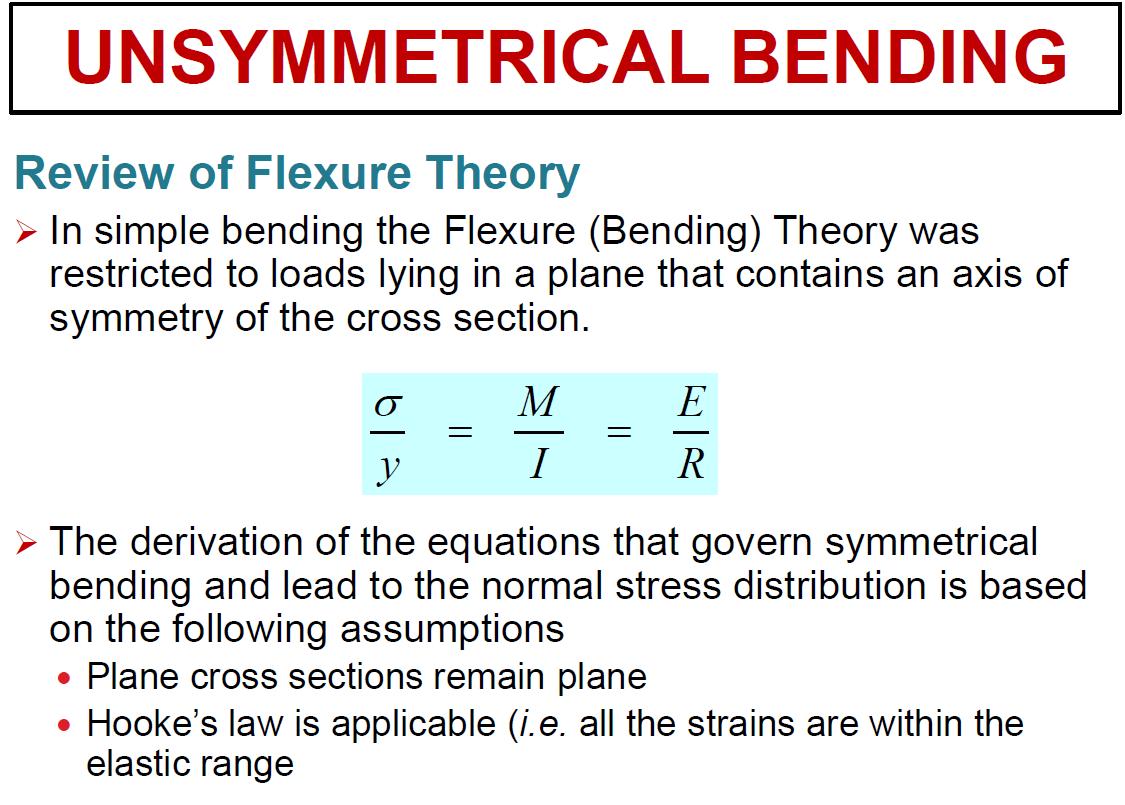 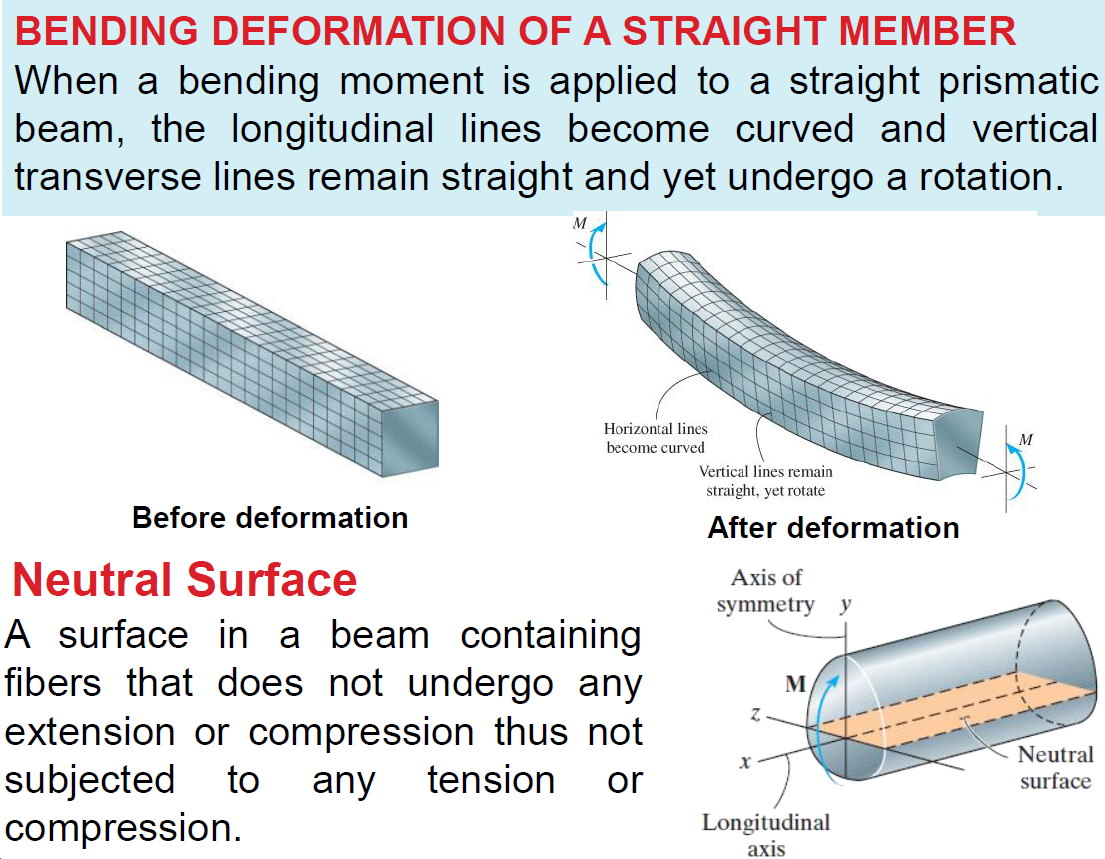 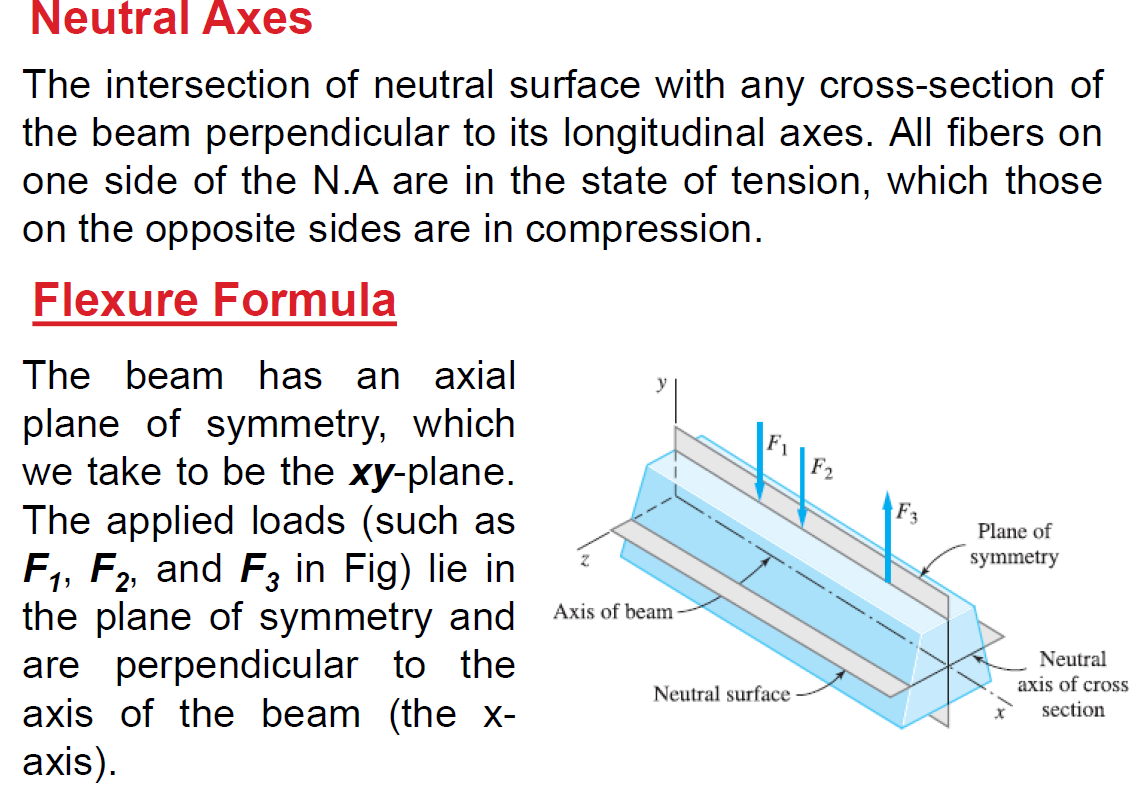 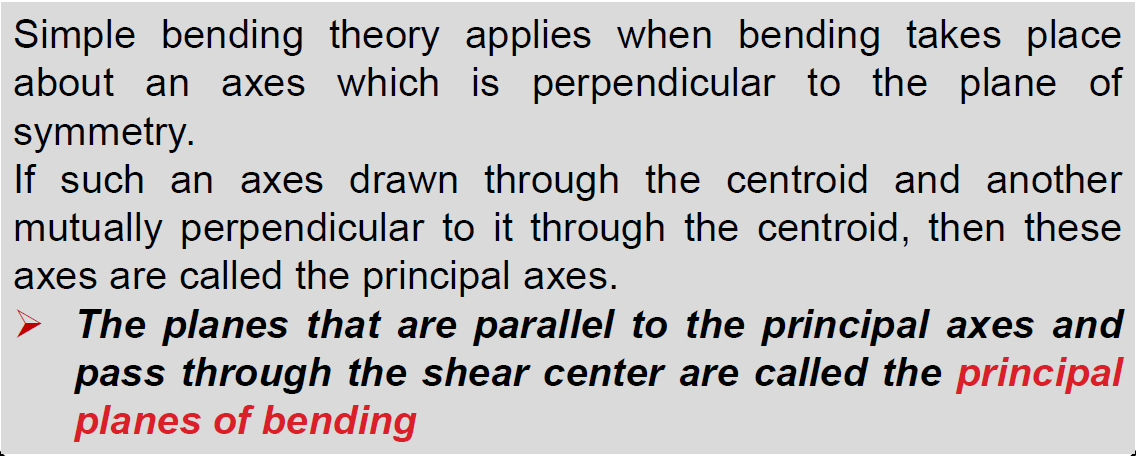 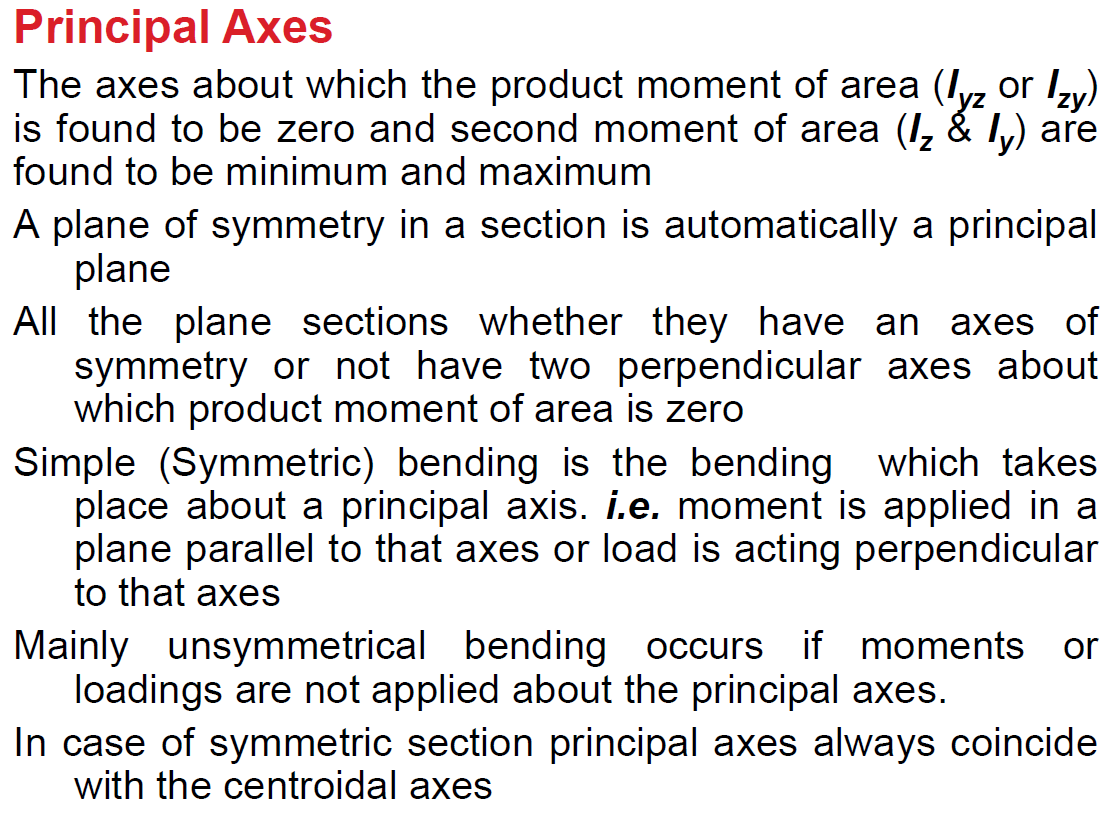 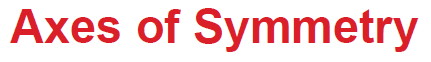 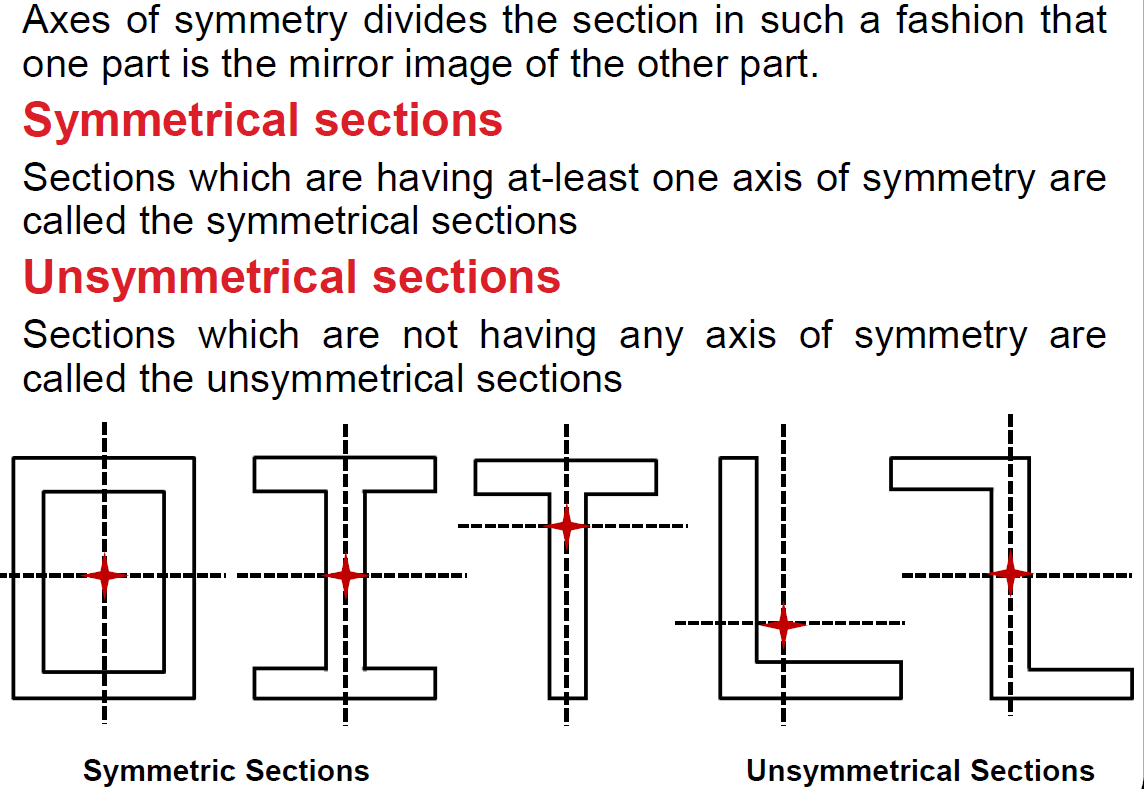 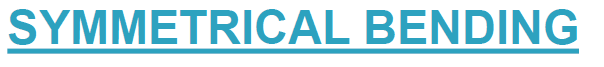 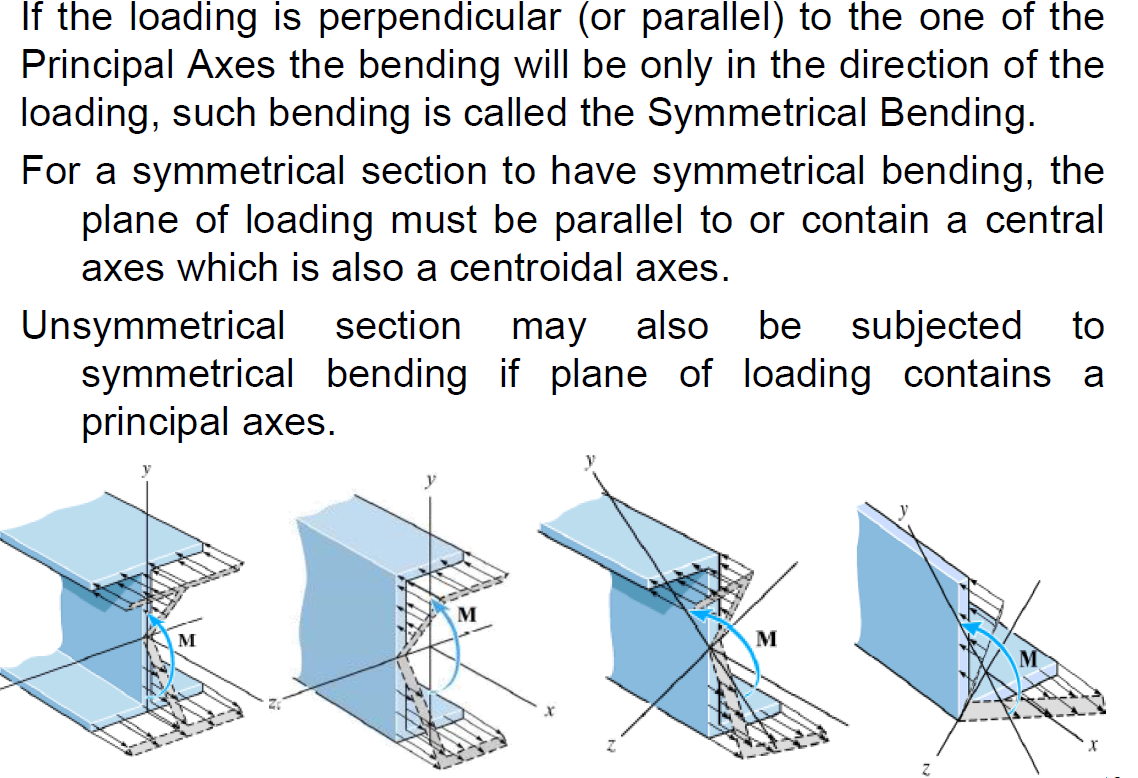 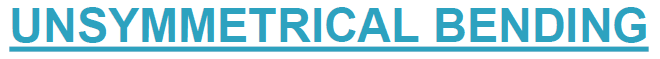 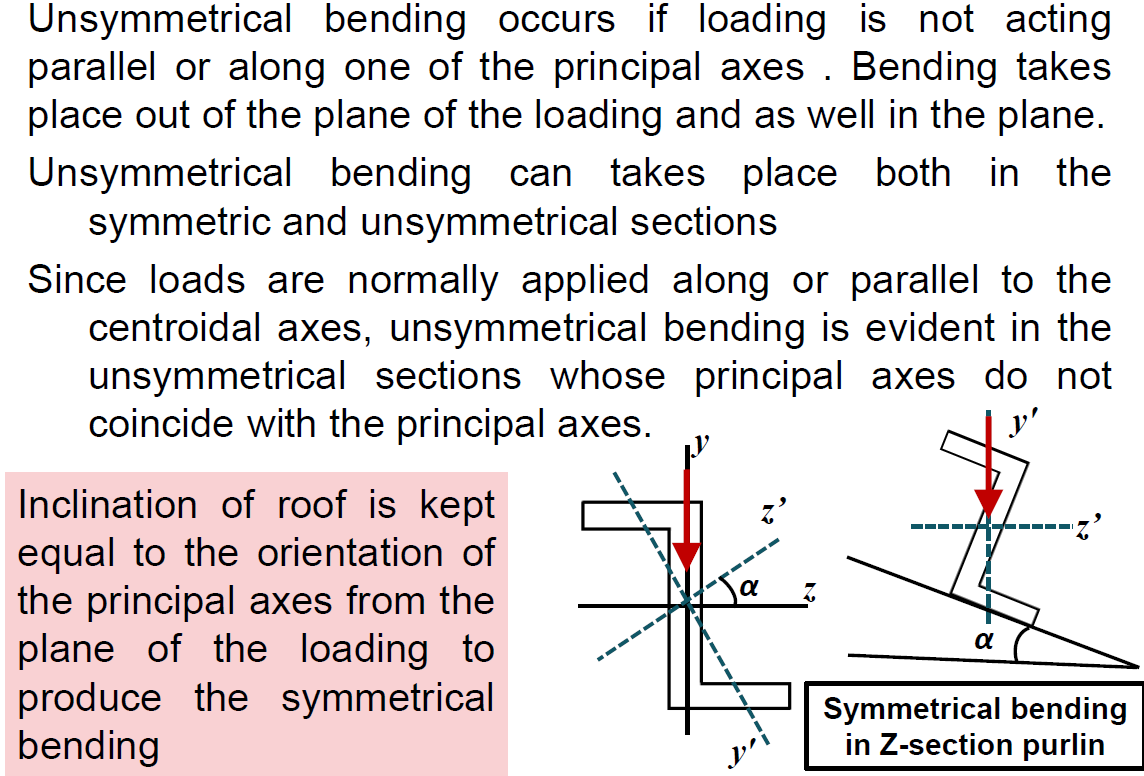 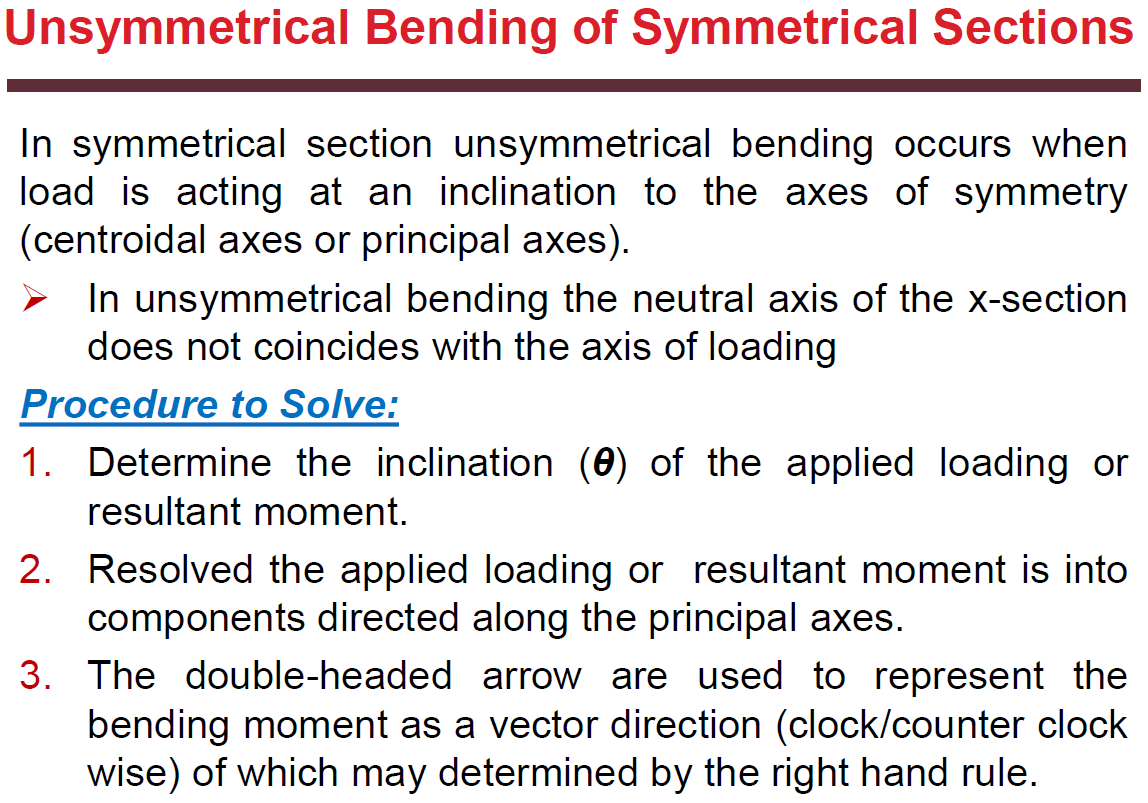 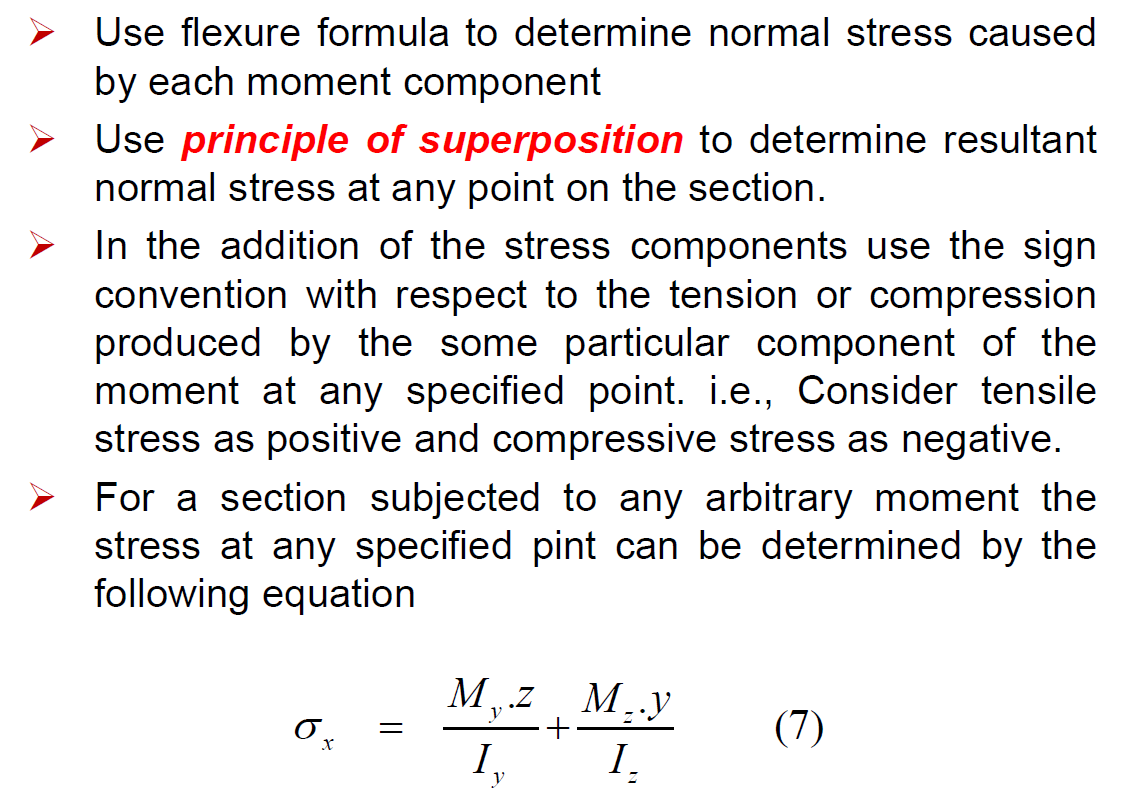 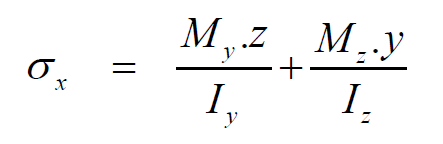 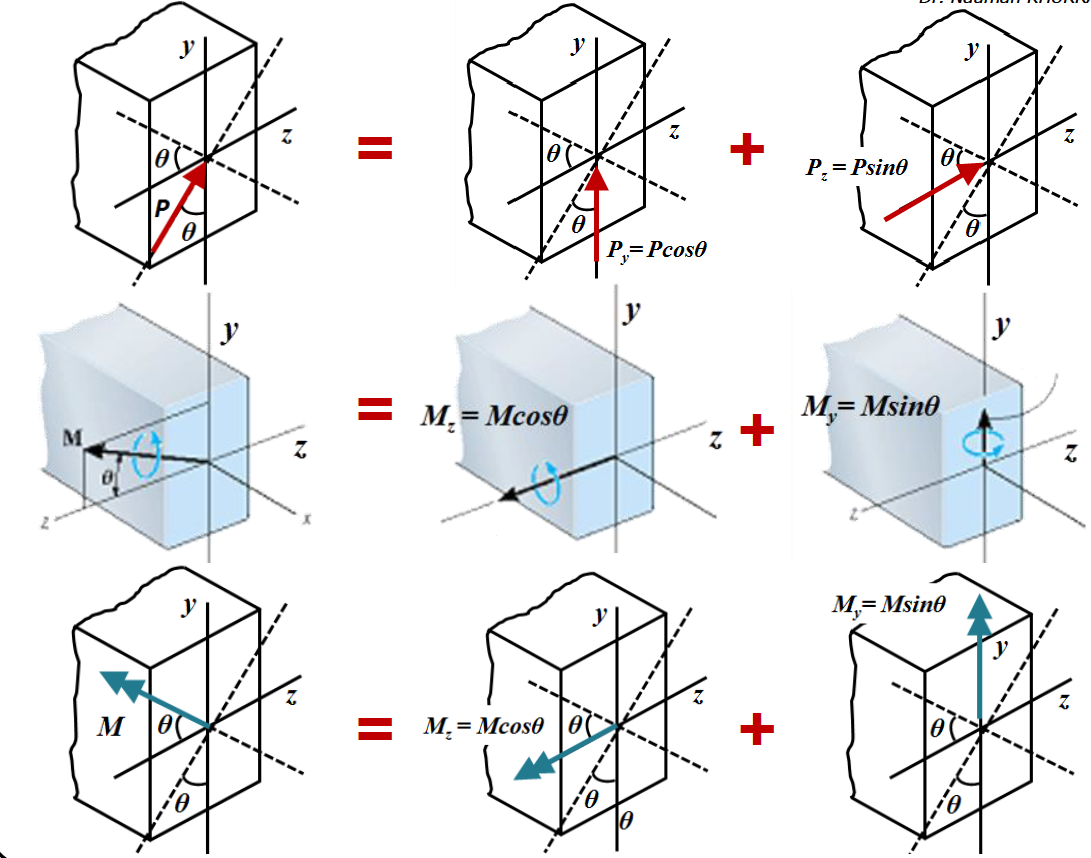 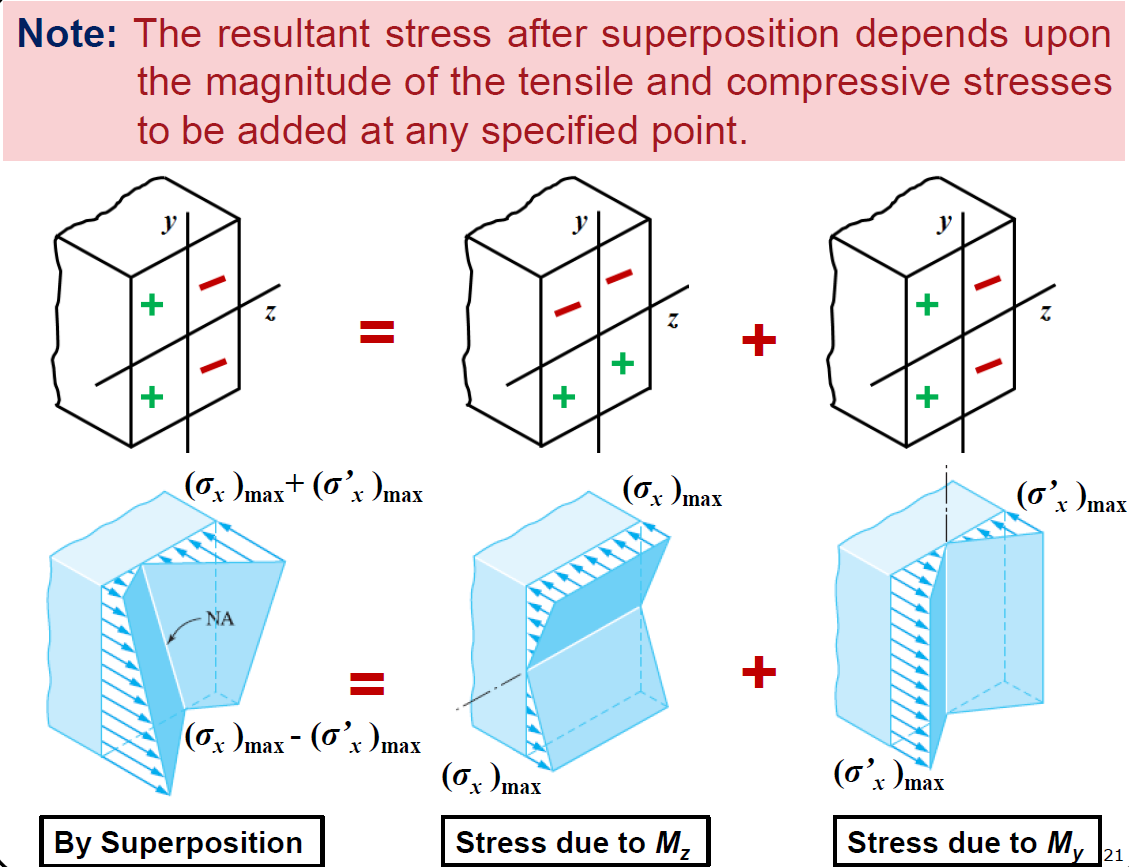 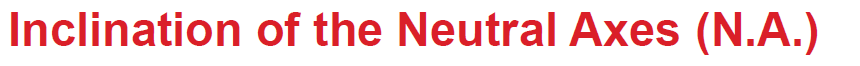 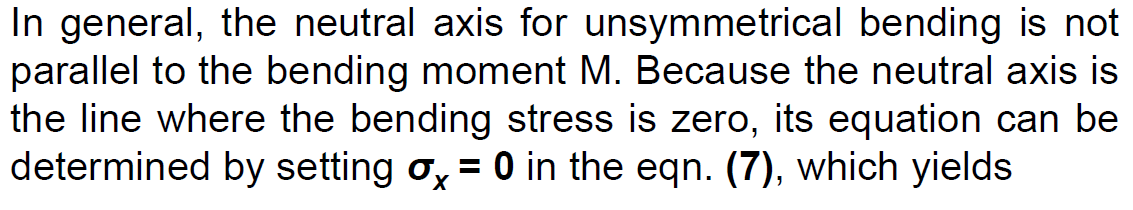 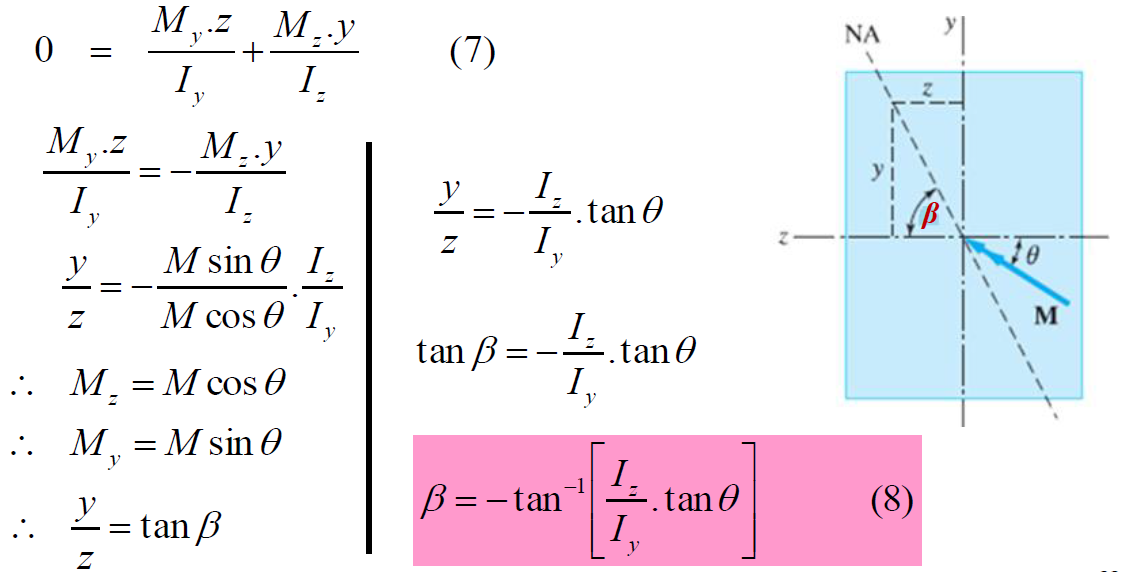 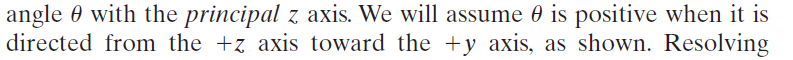 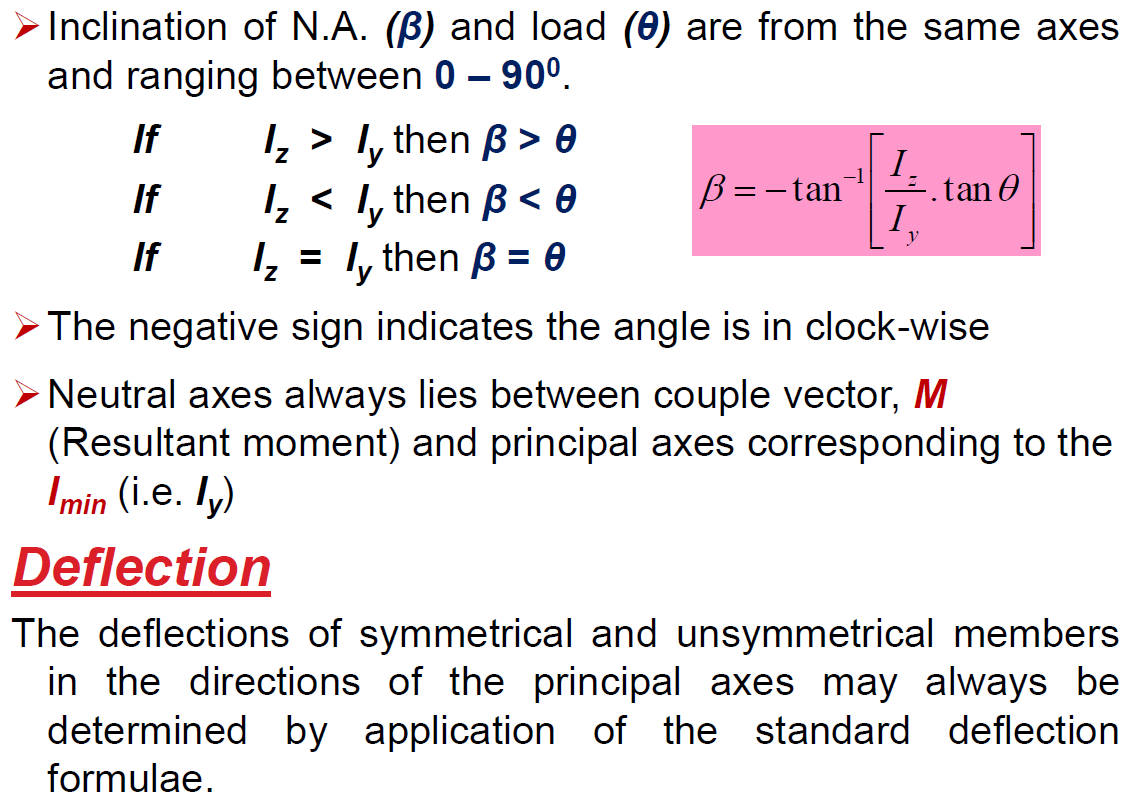 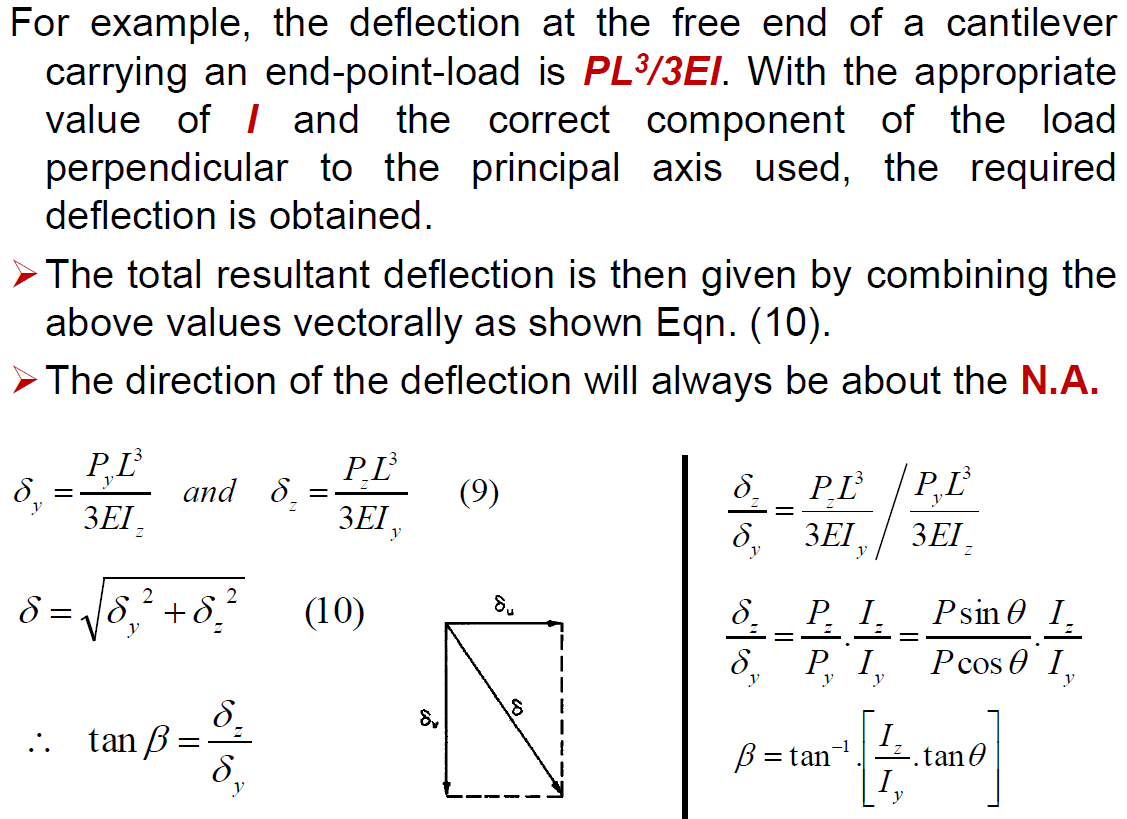 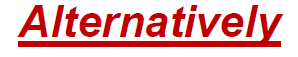 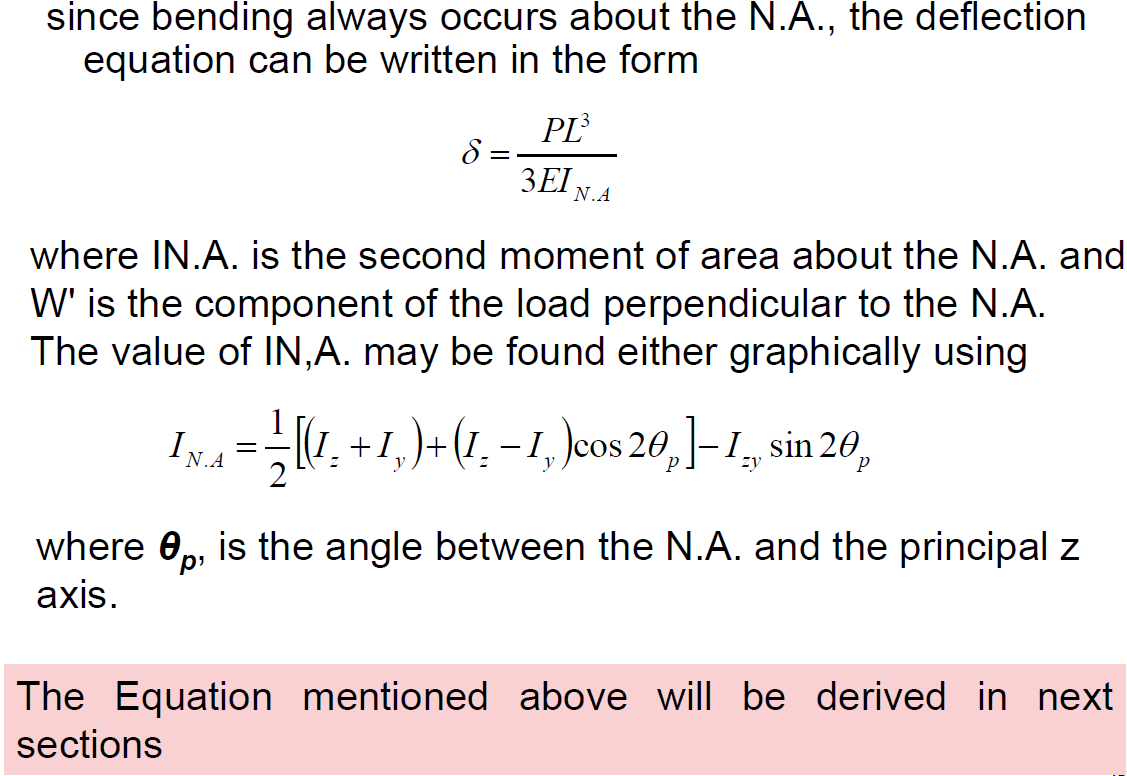 EXAMPLE ( RC HIBBLER, 8th EDITION)
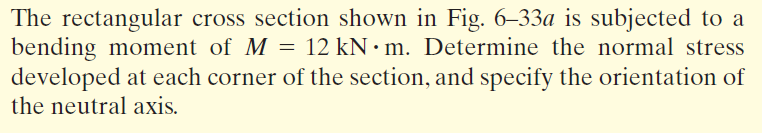 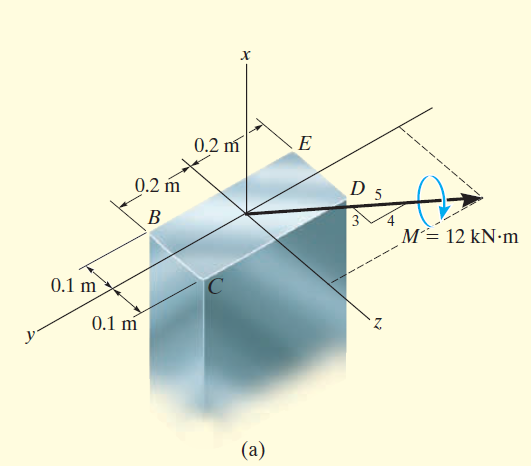 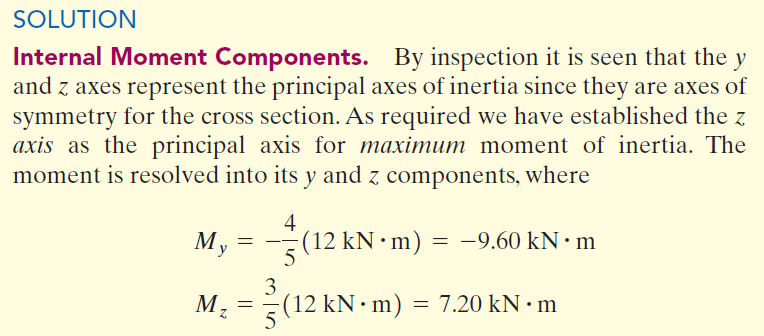 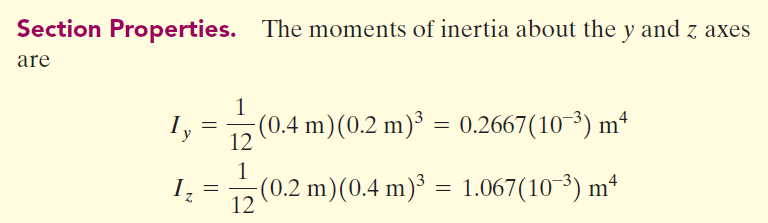 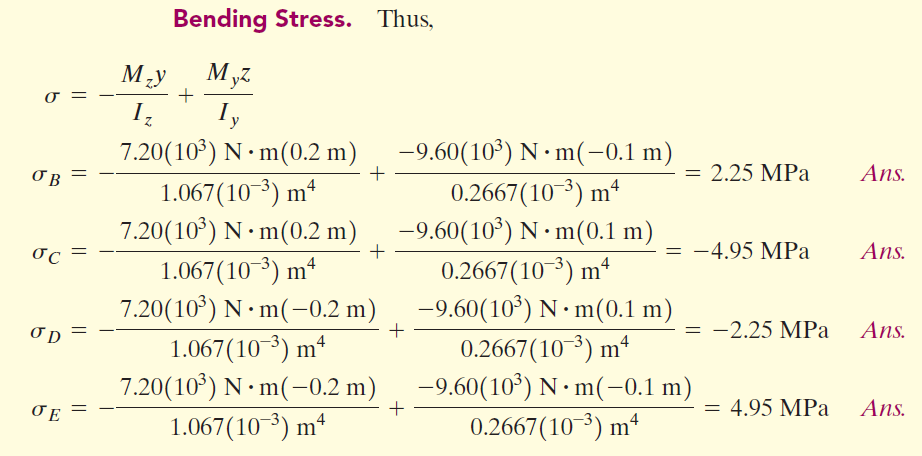 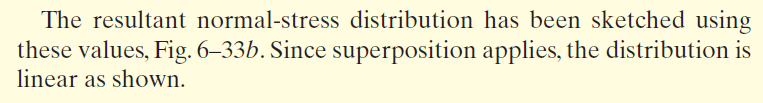 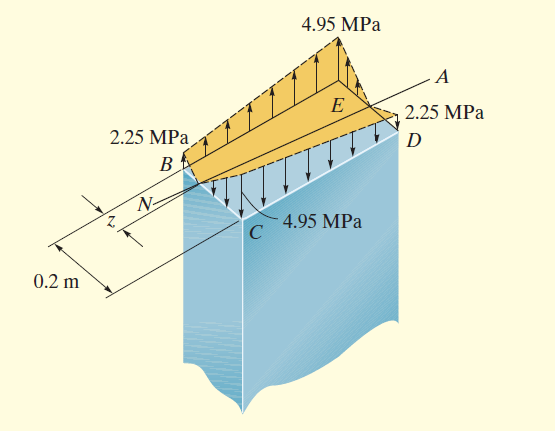 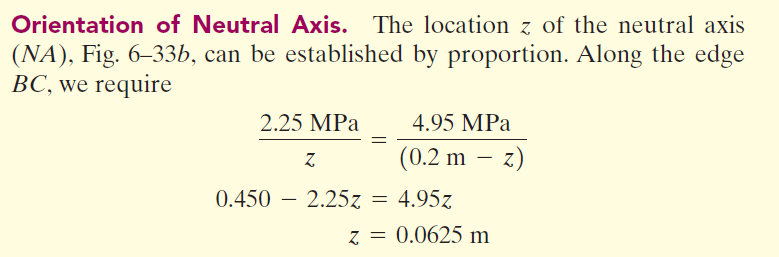 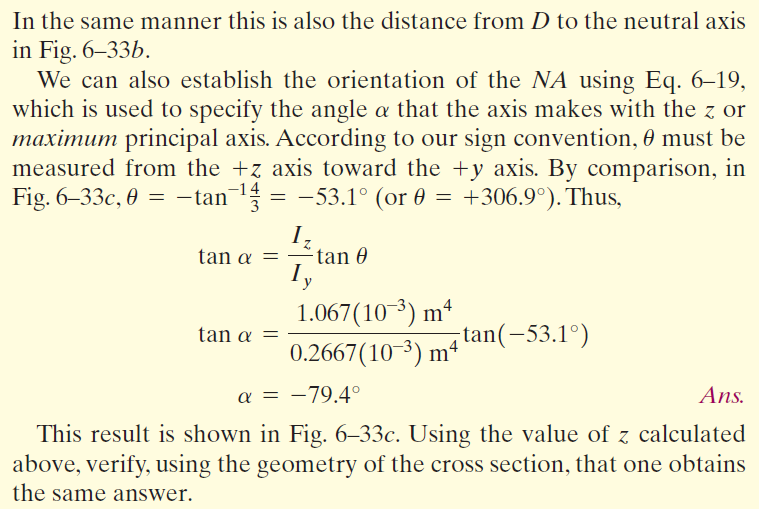 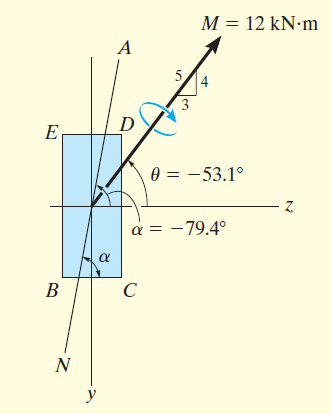 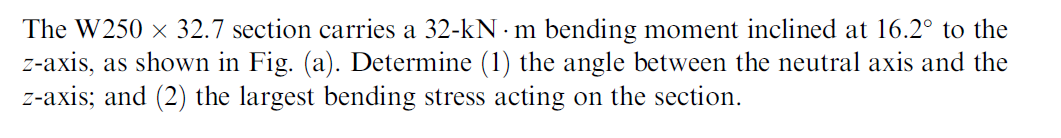 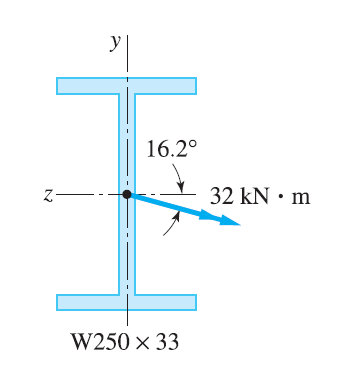 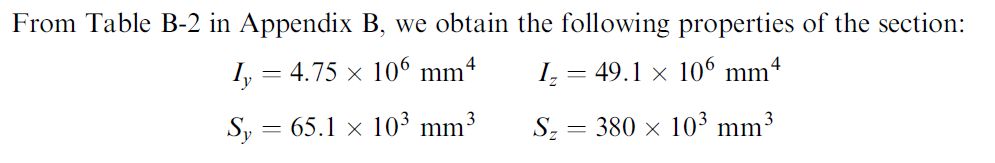 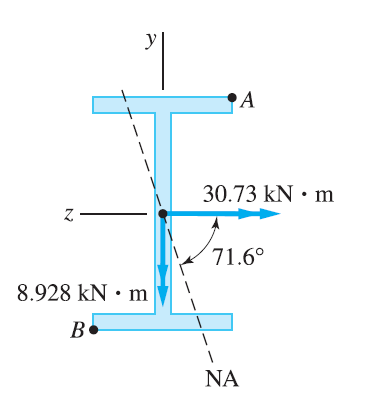 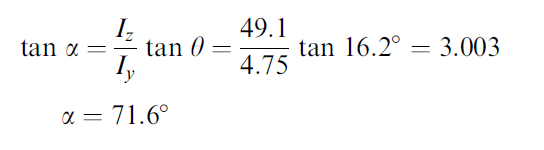 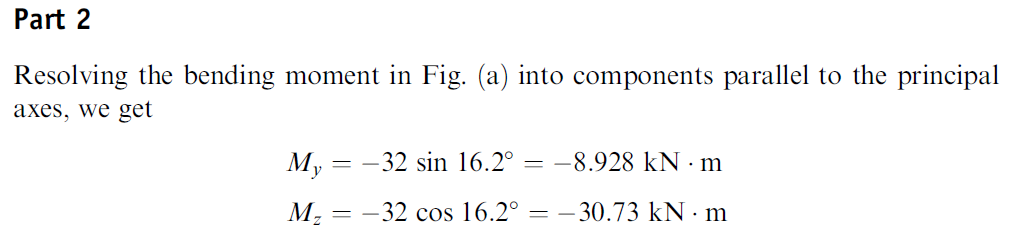 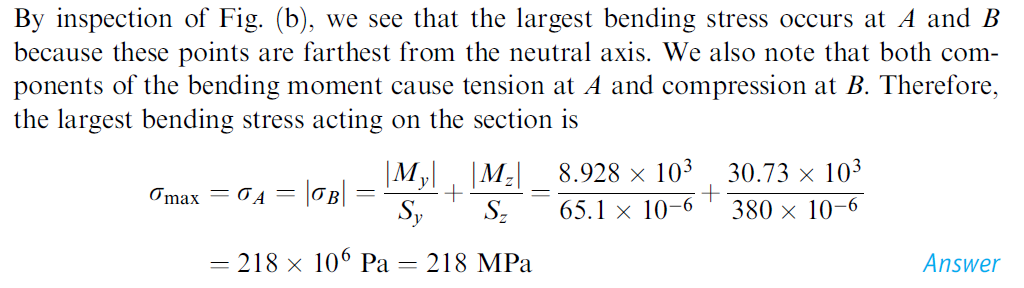 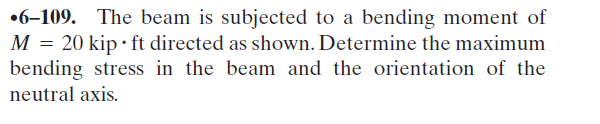 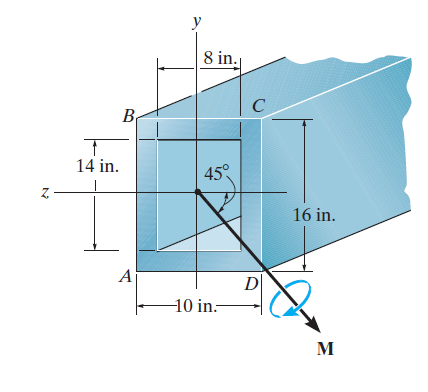 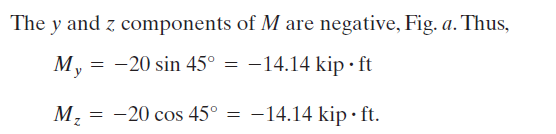 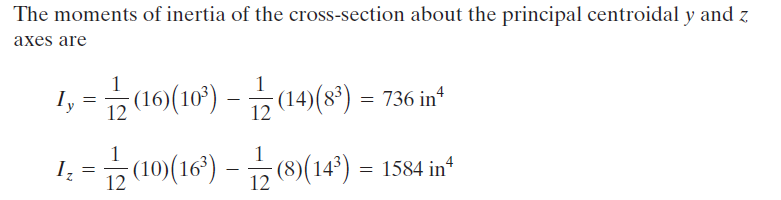 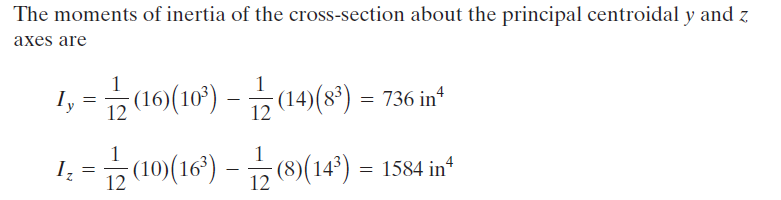 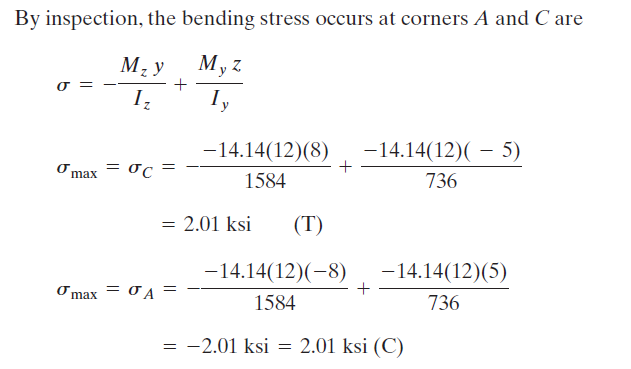 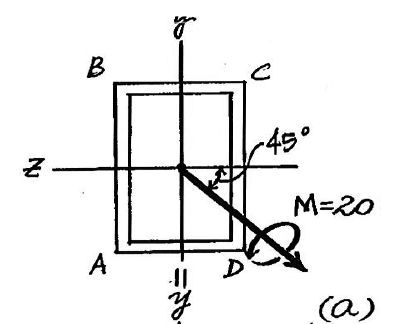 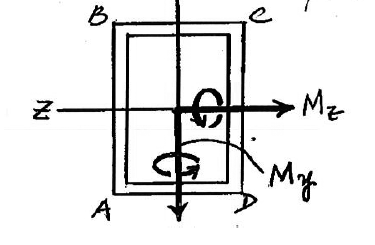 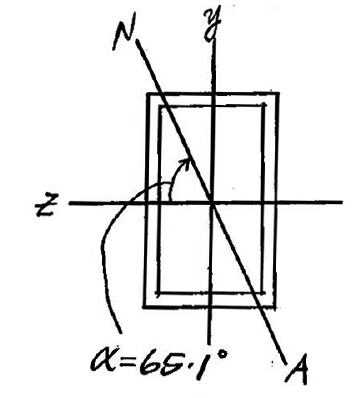 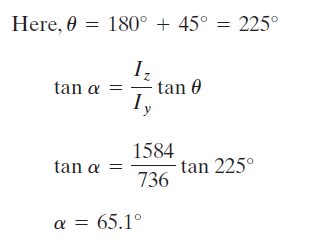 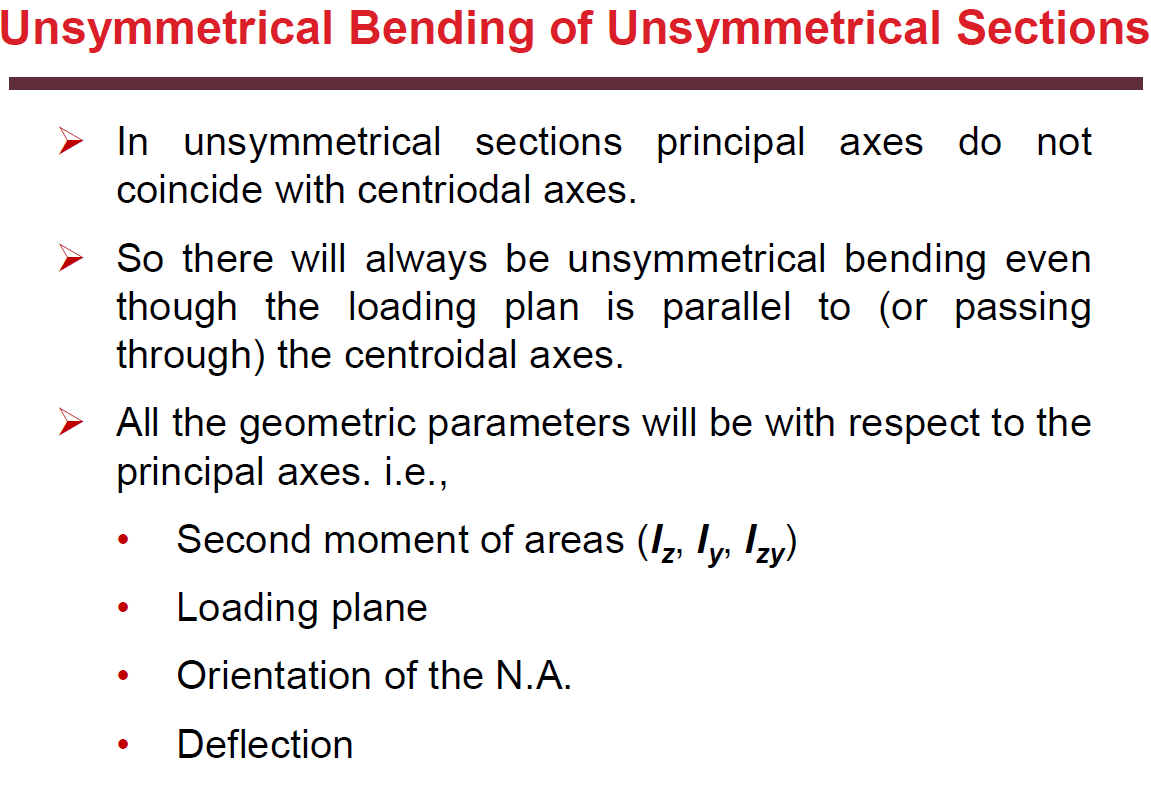 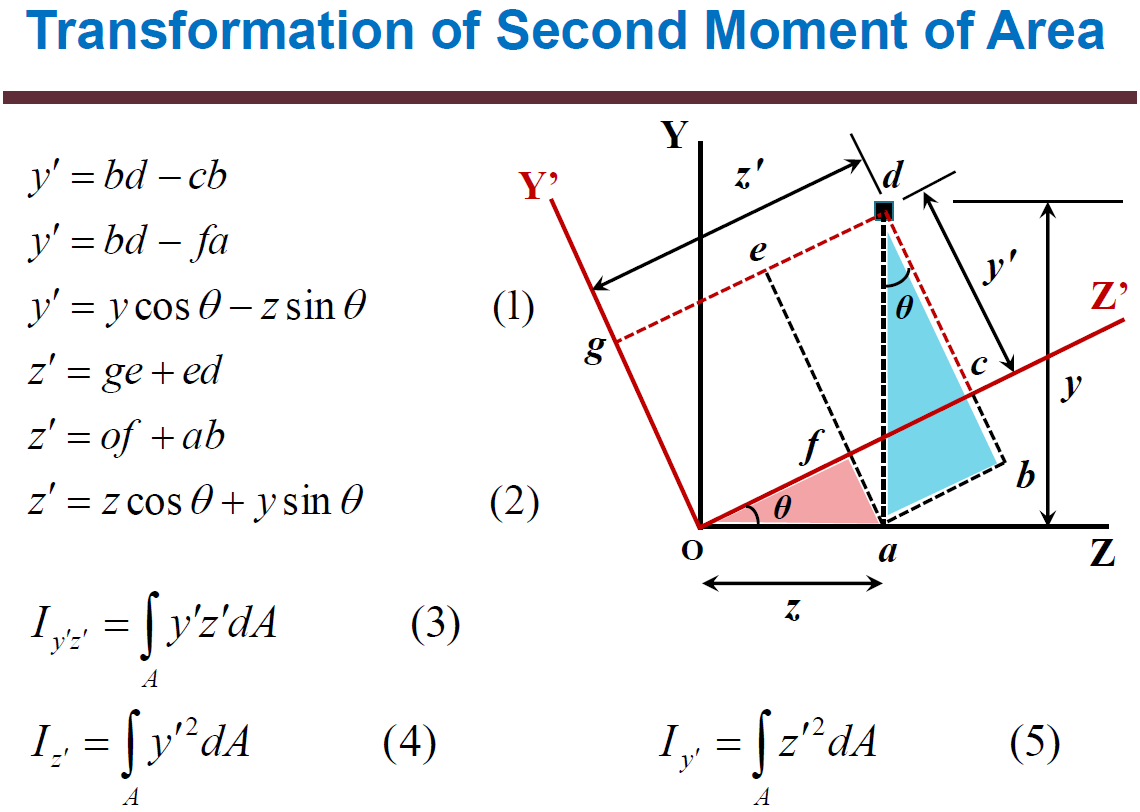 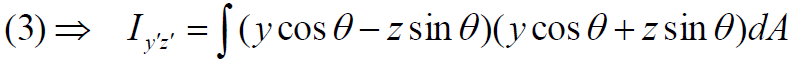 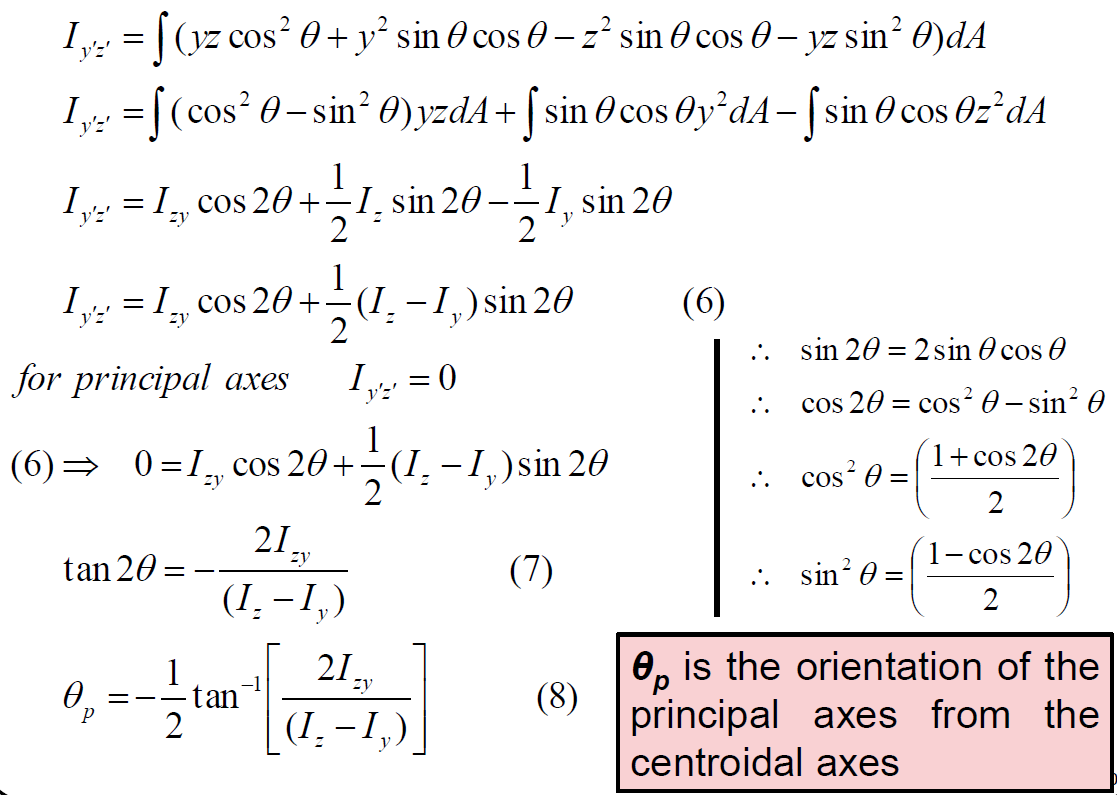 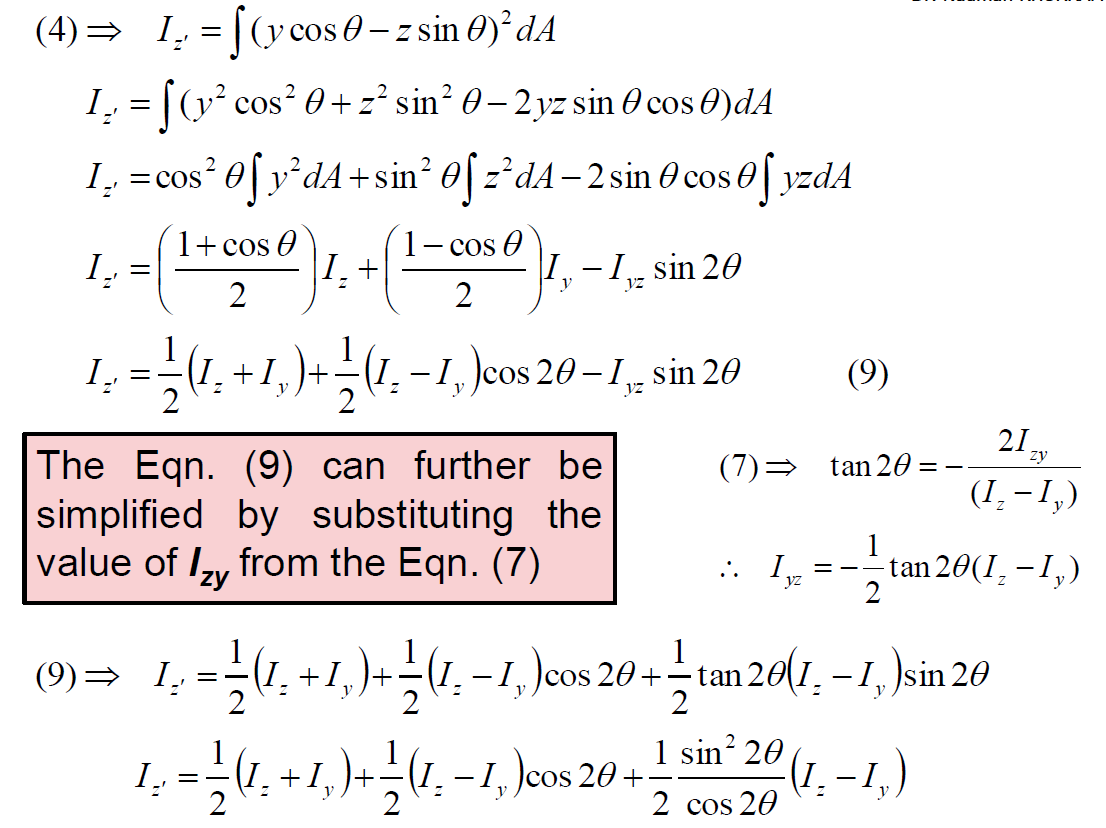 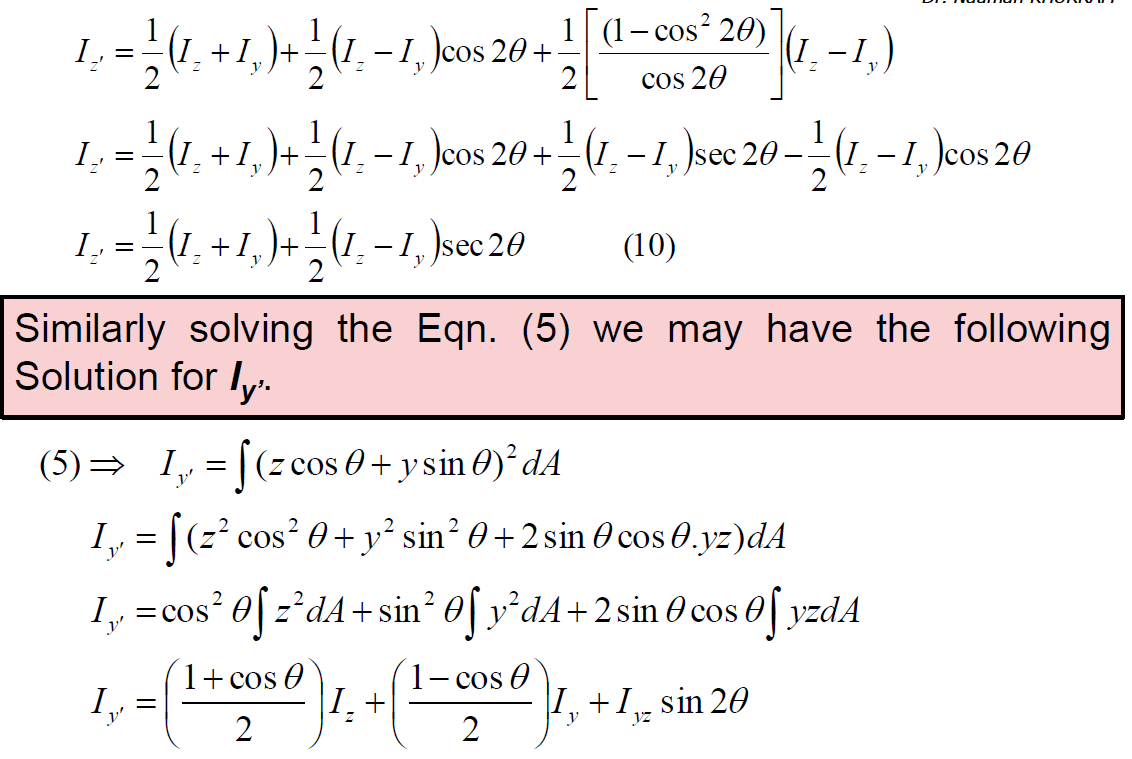 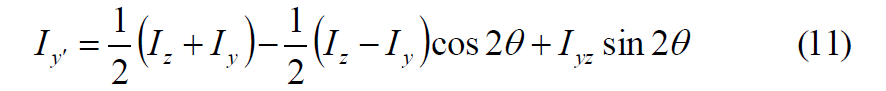 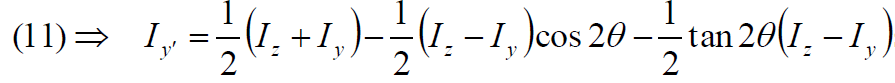 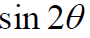 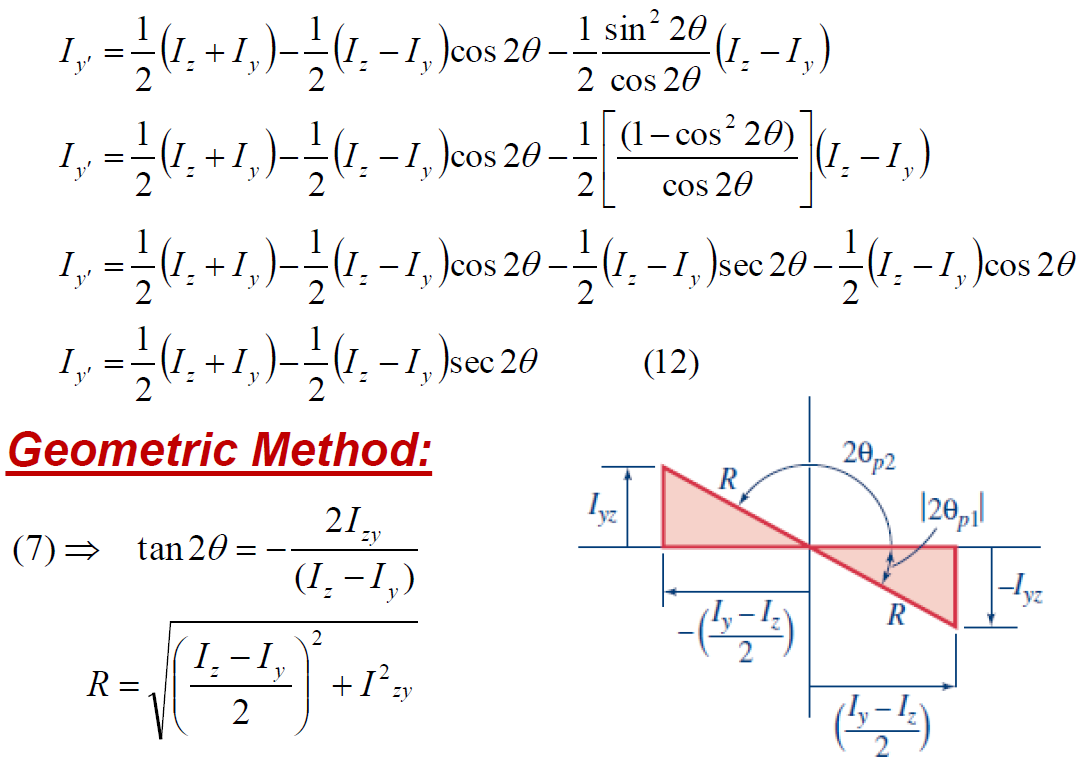 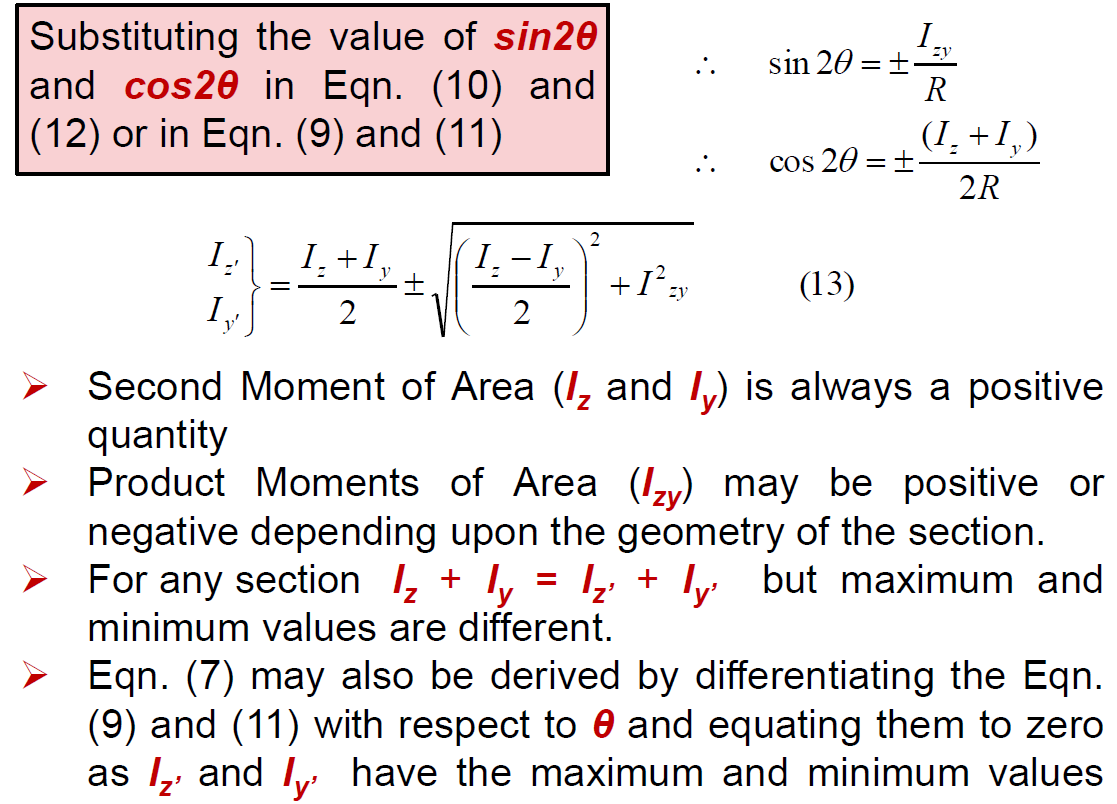 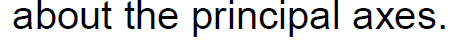 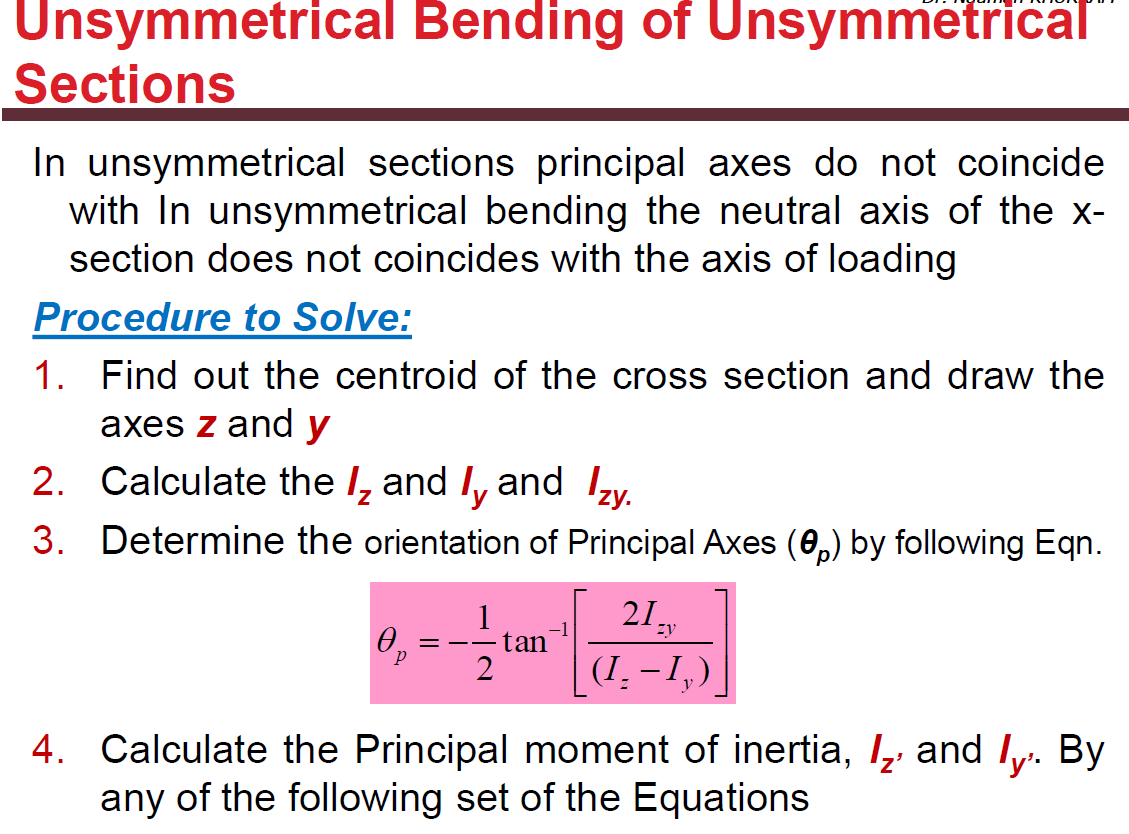 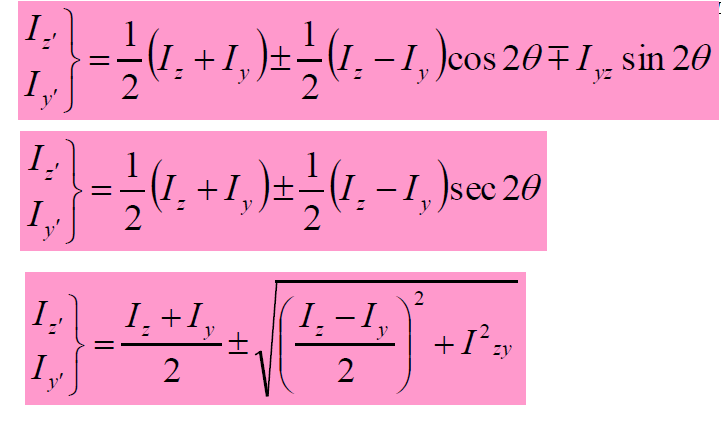 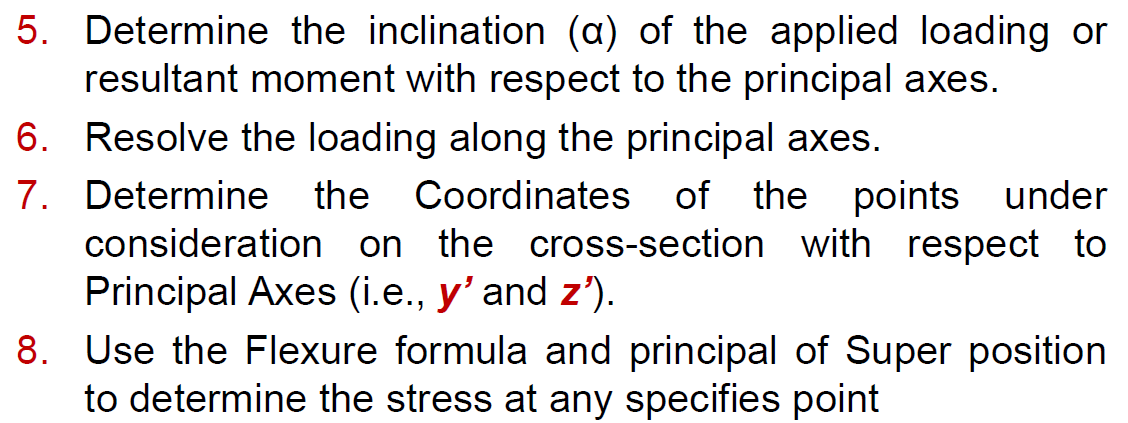 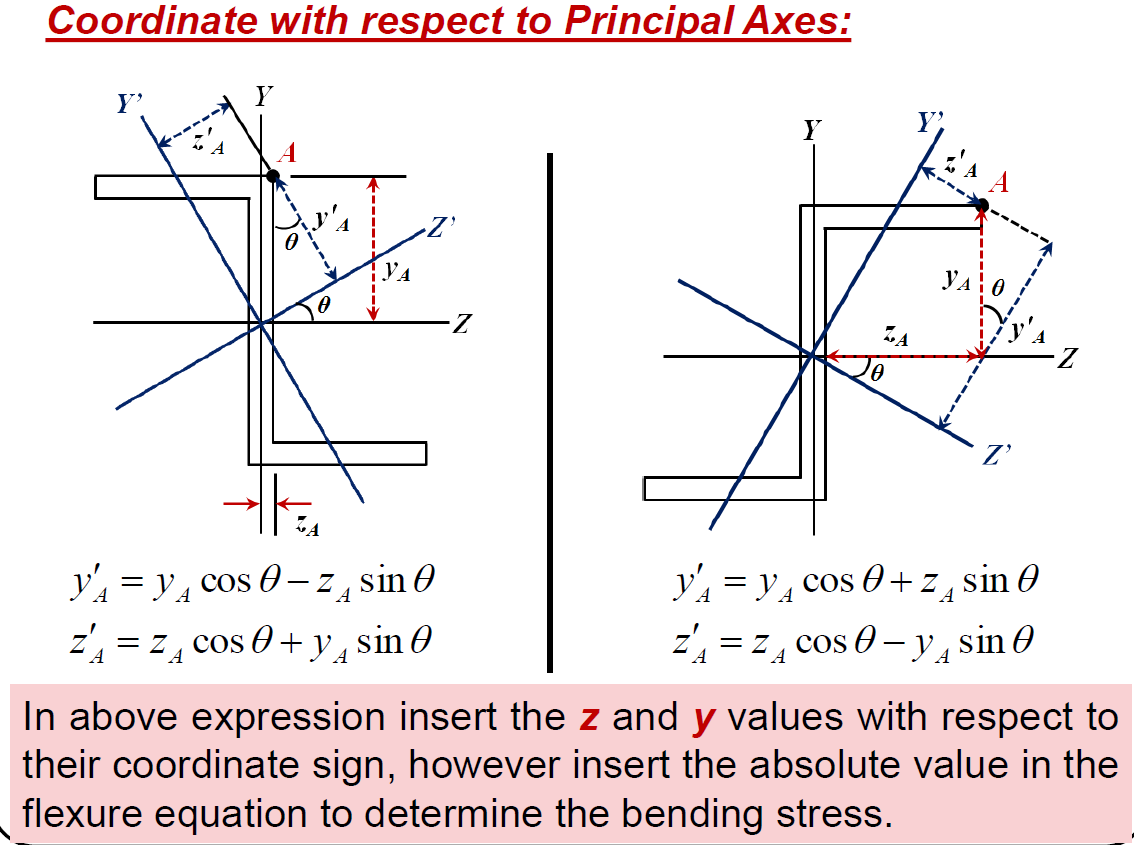 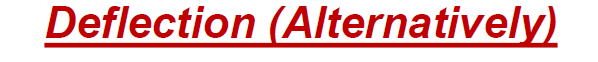 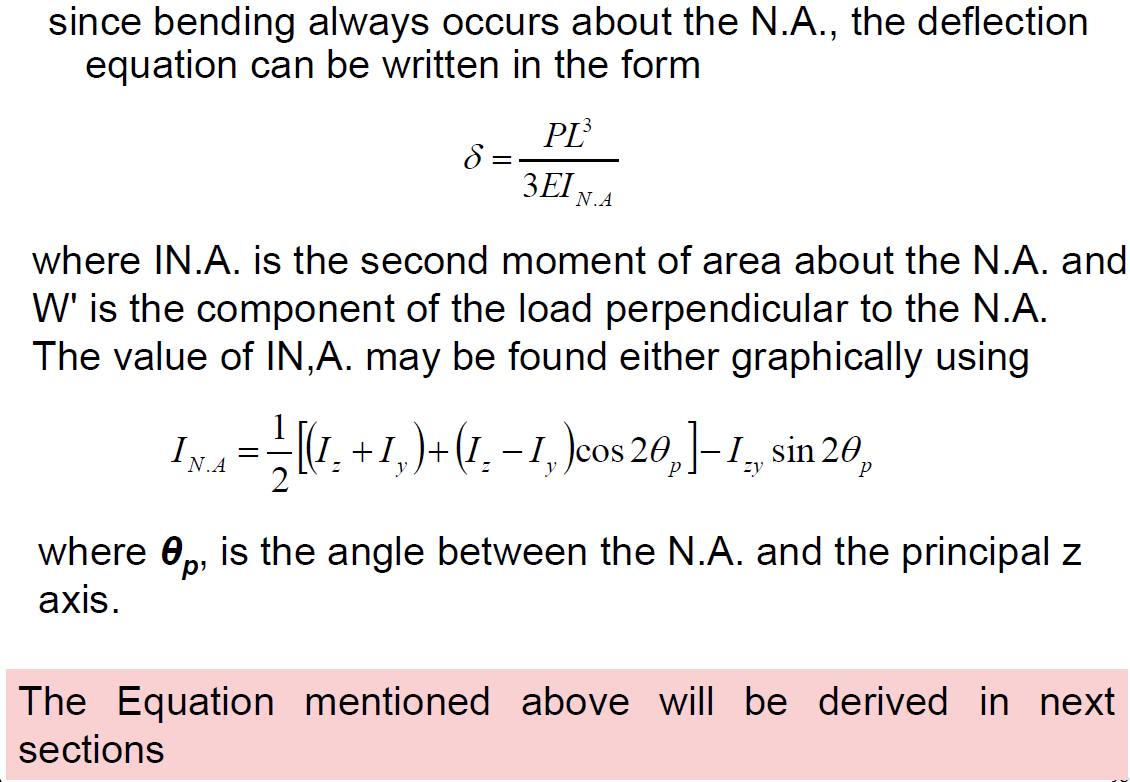 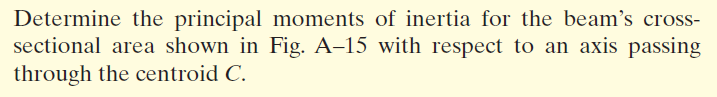 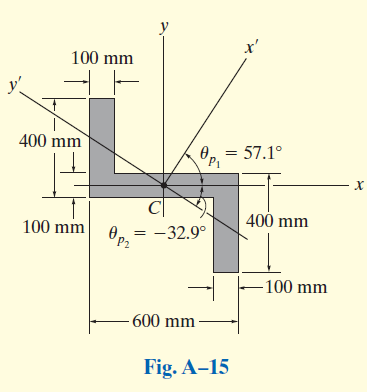 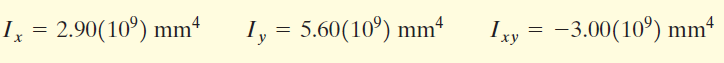 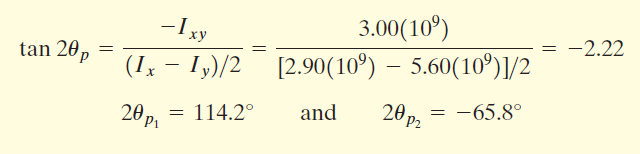 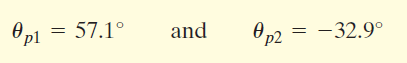 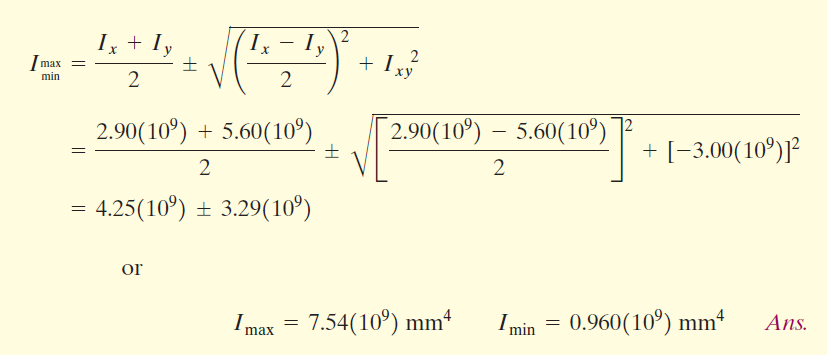 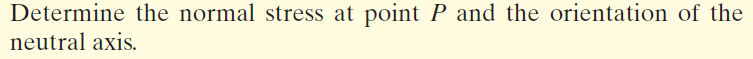 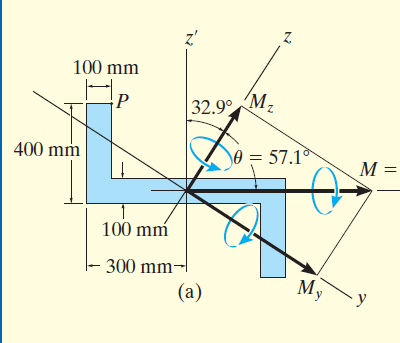 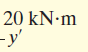 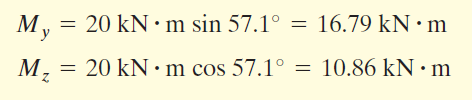 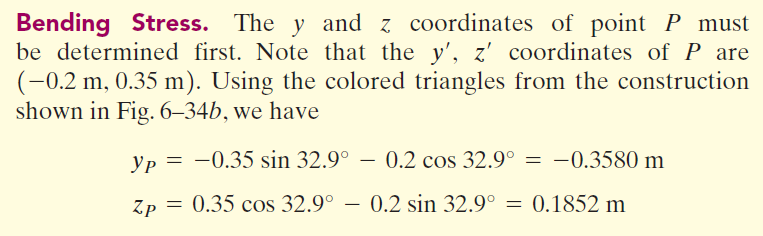 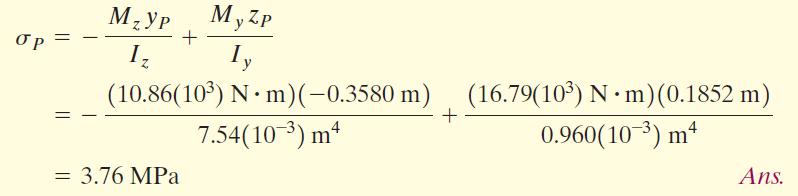 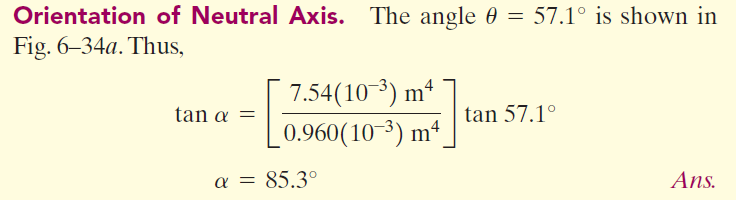 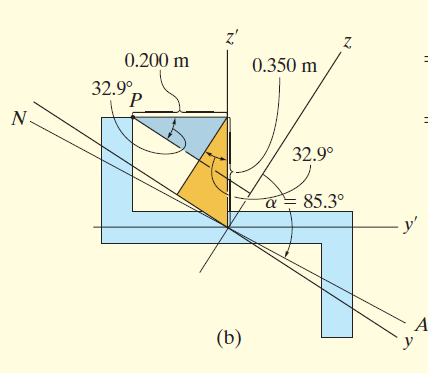 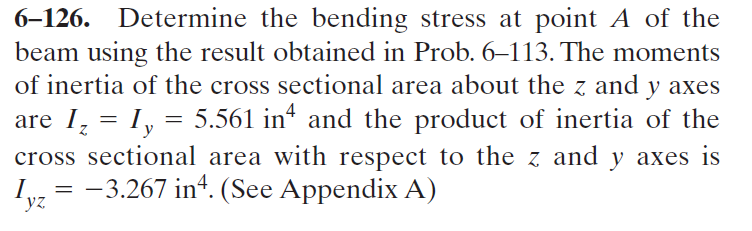 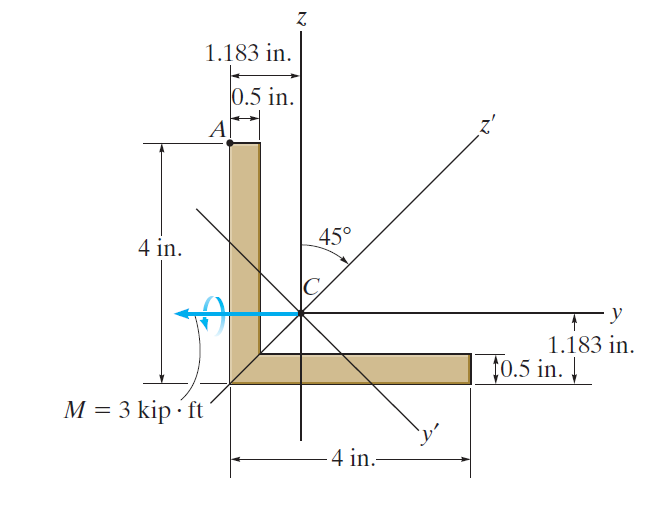 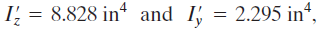 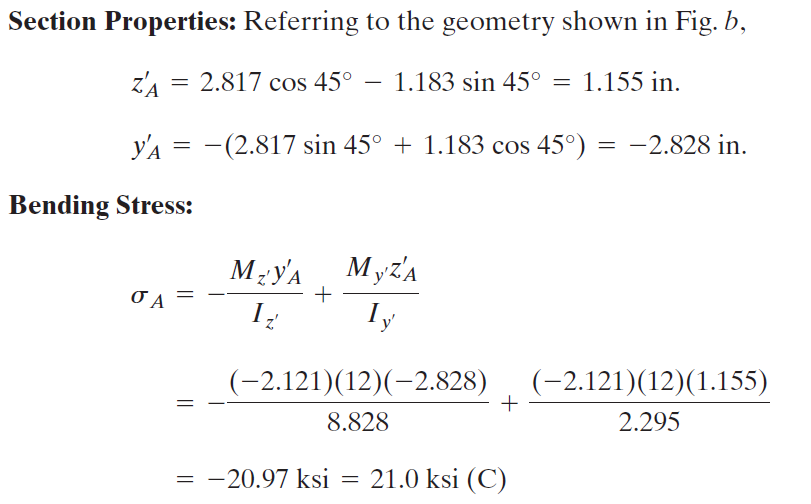 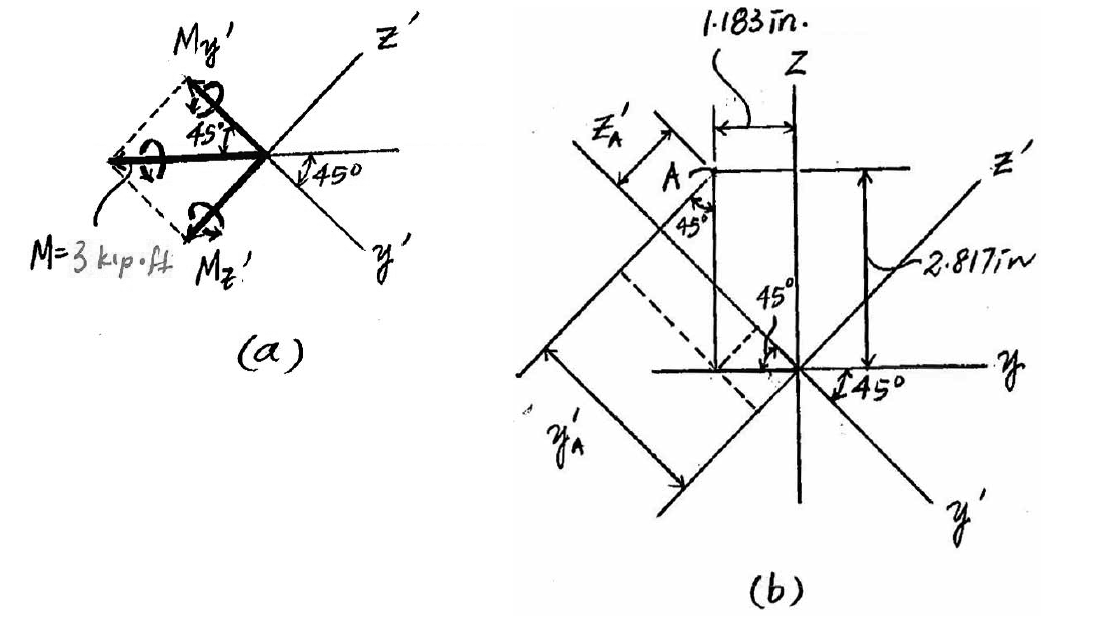 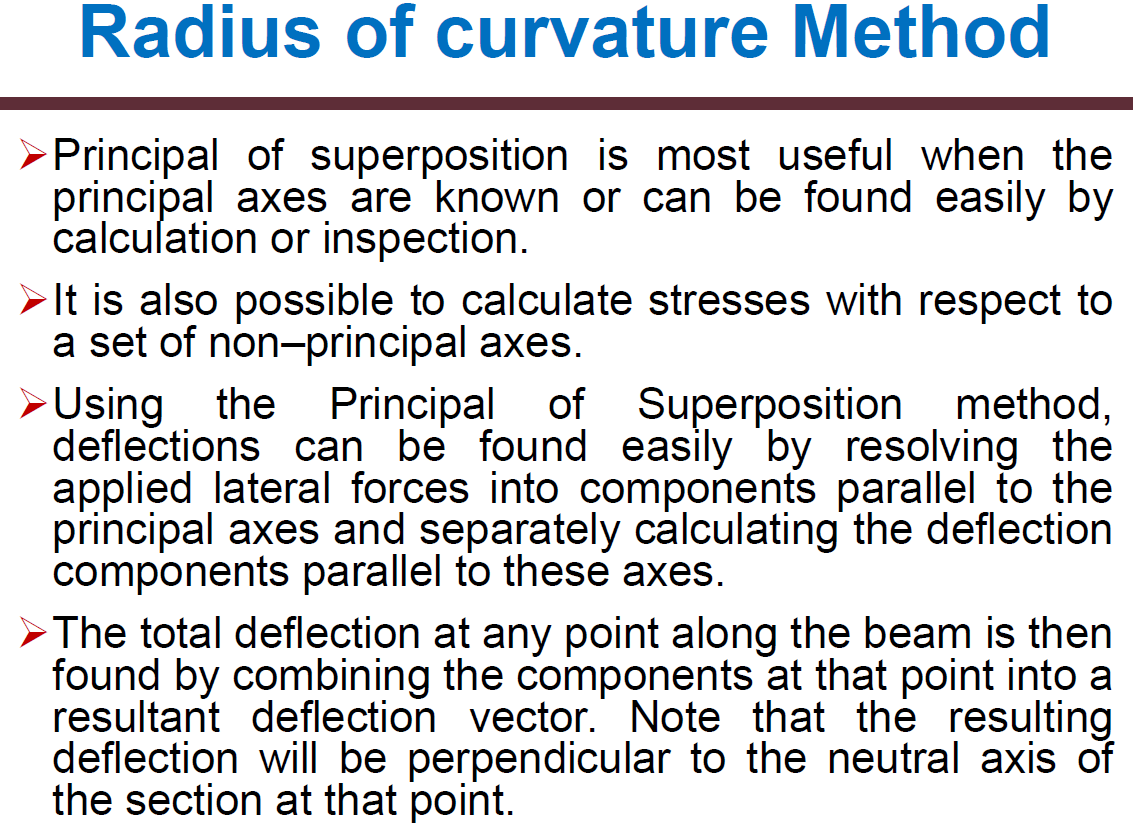 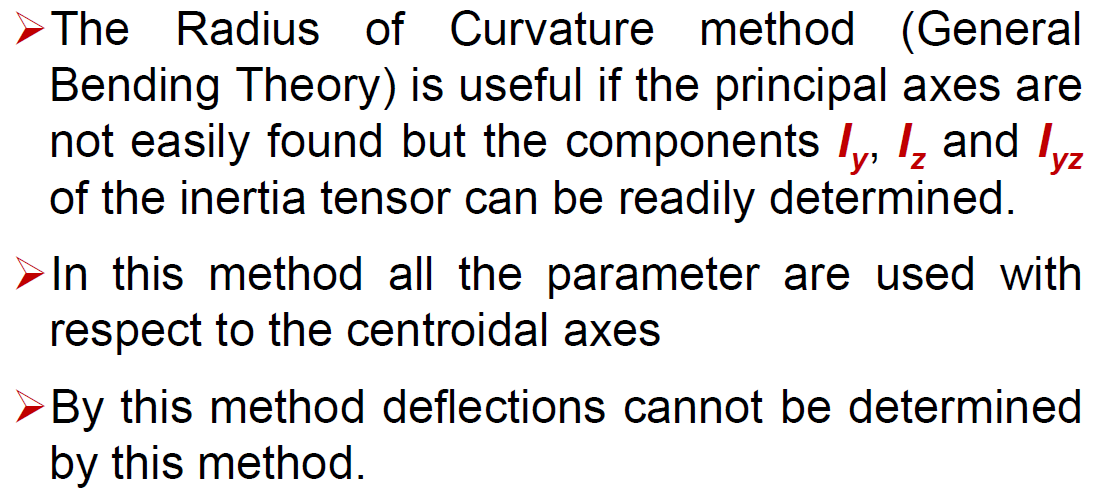 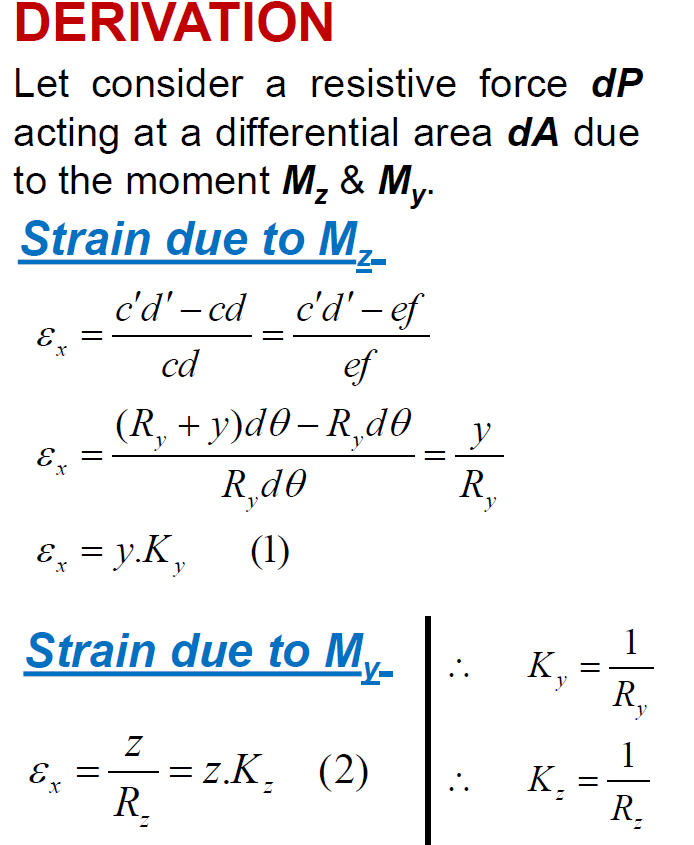 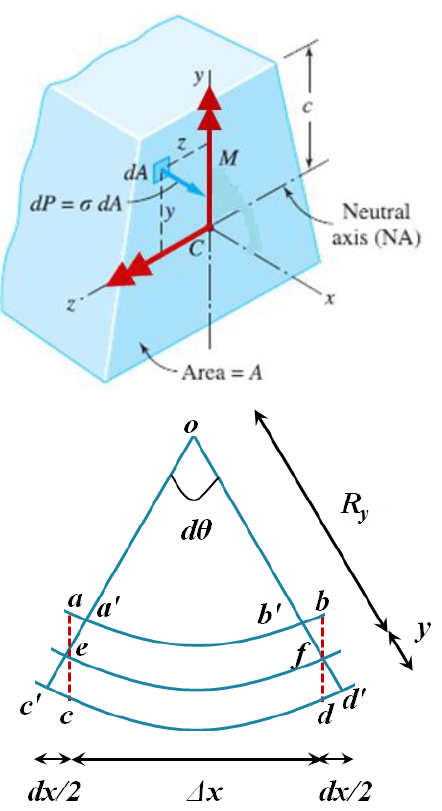 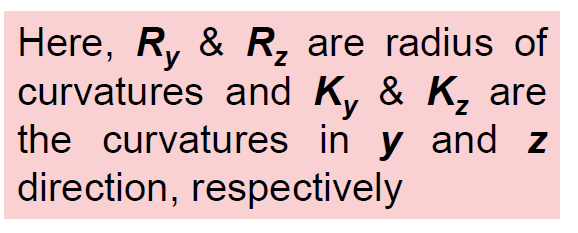 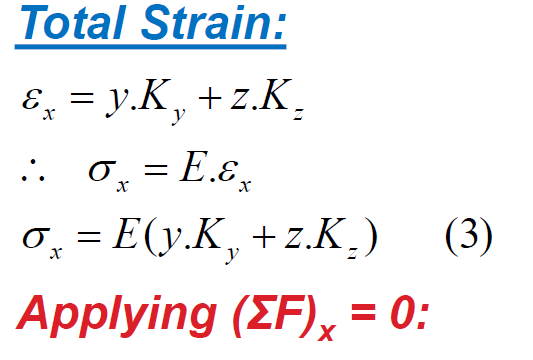 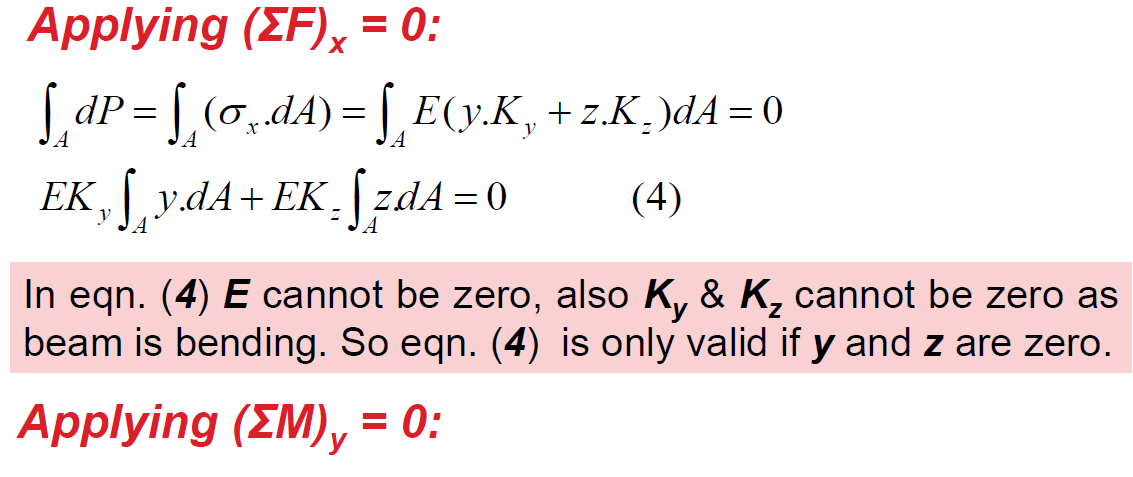 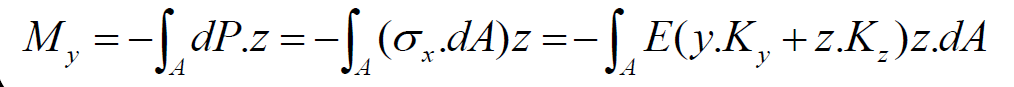 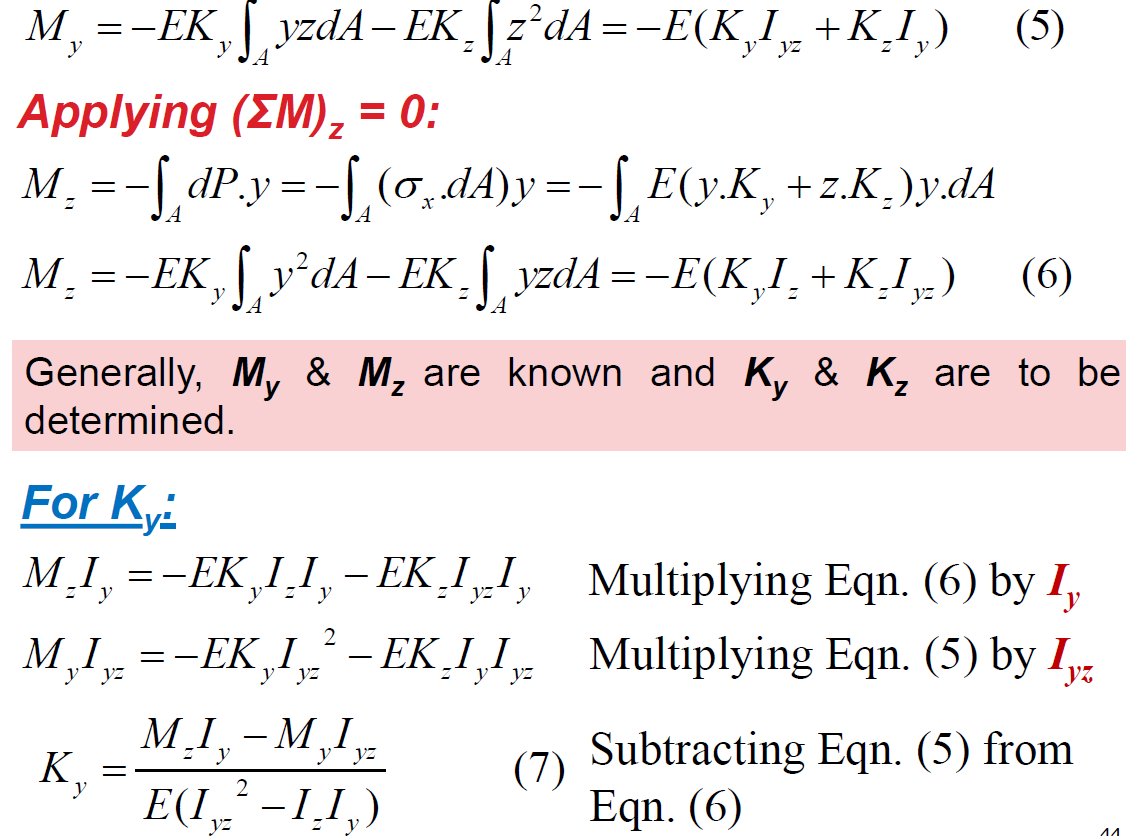 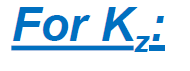 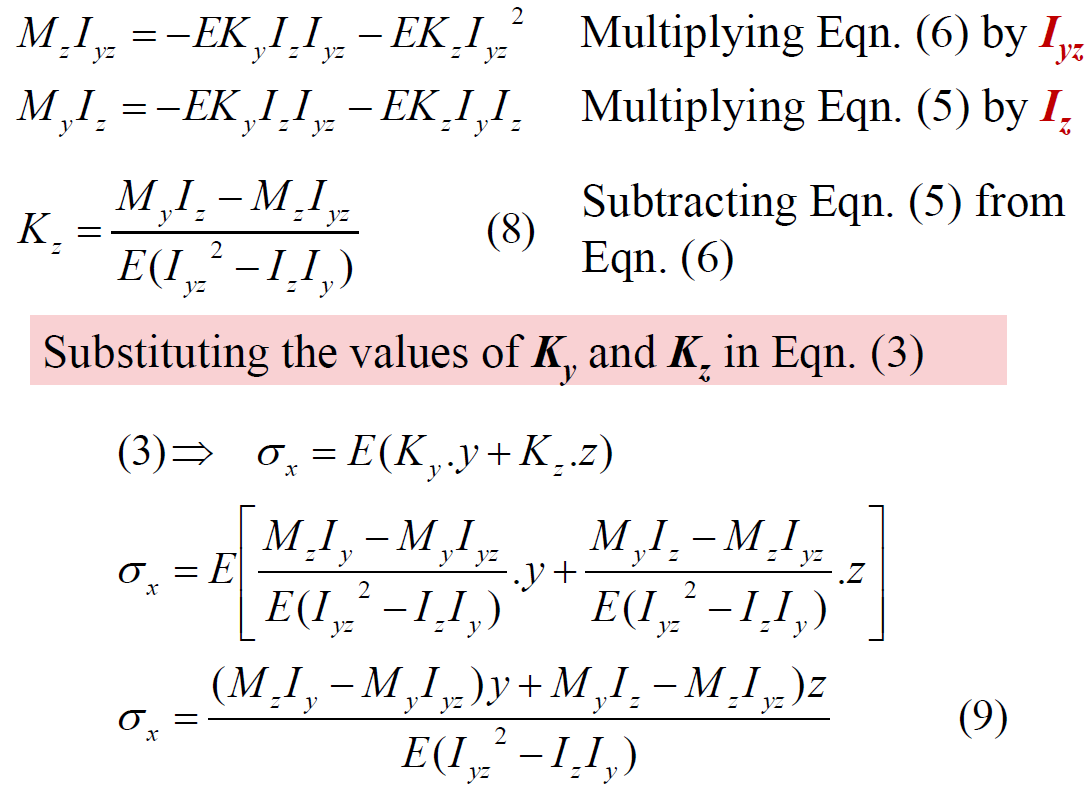 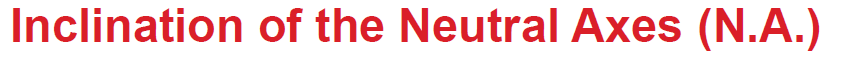 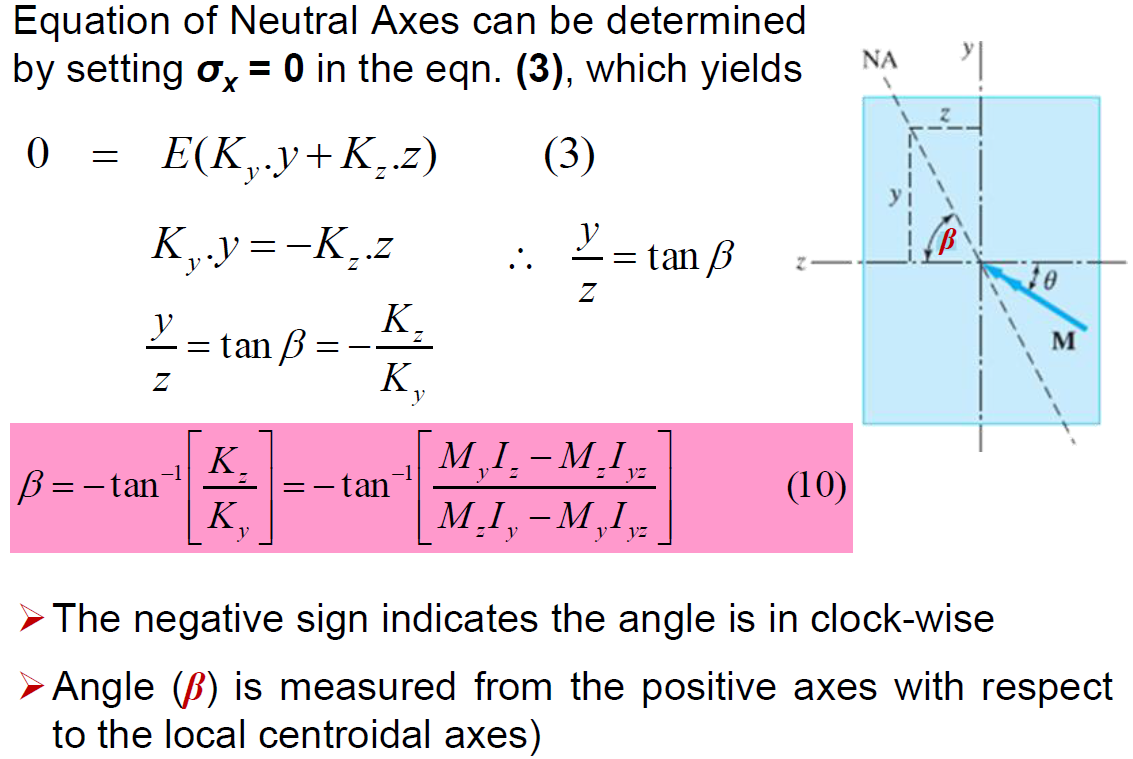 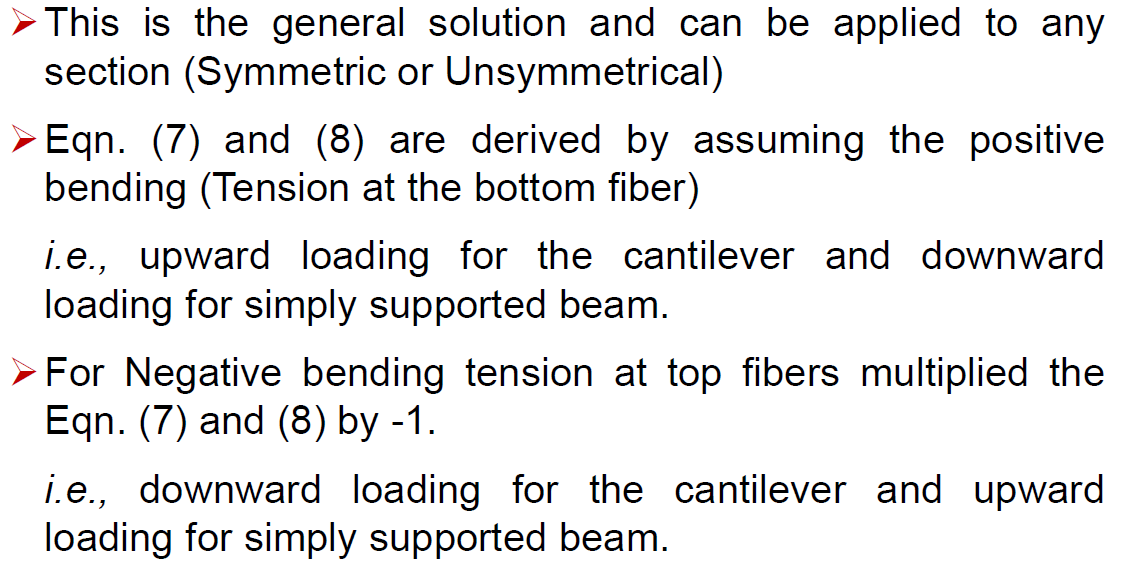 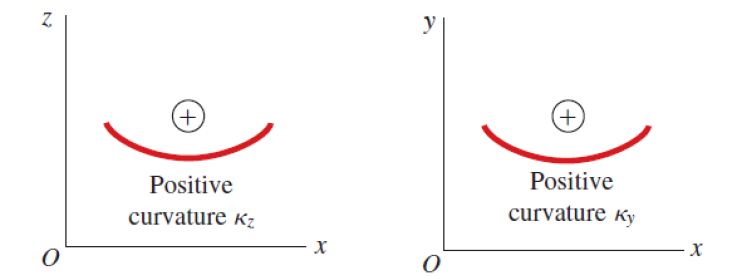 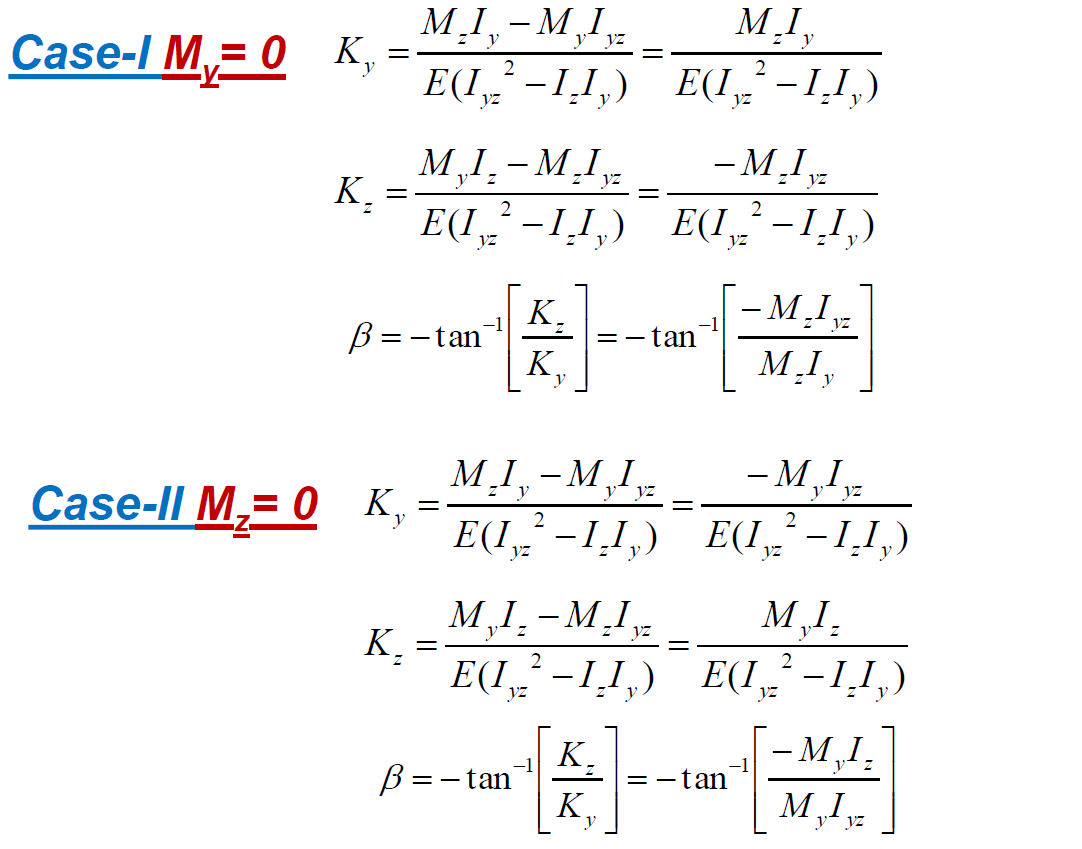 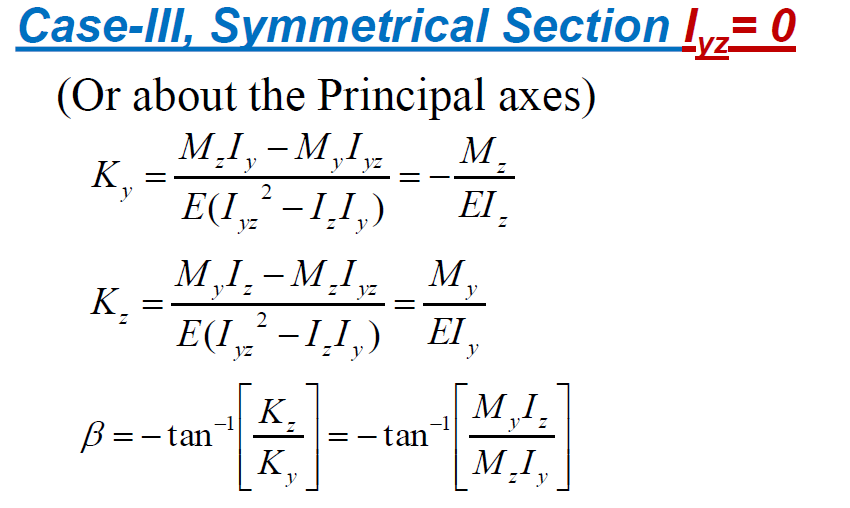 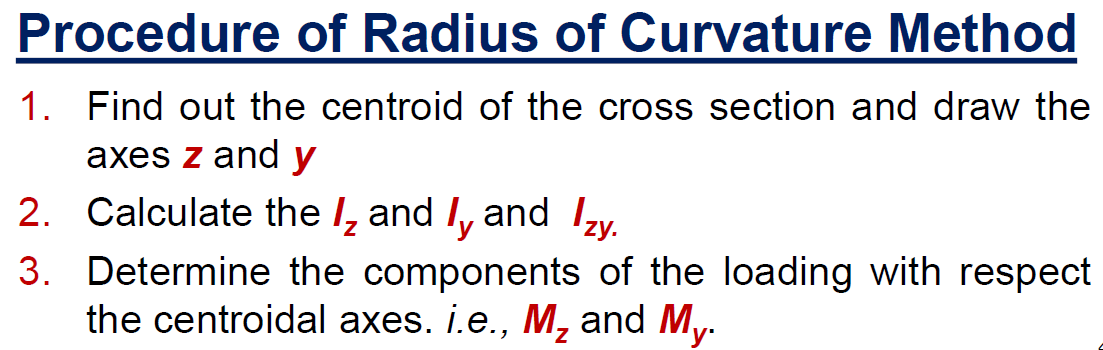 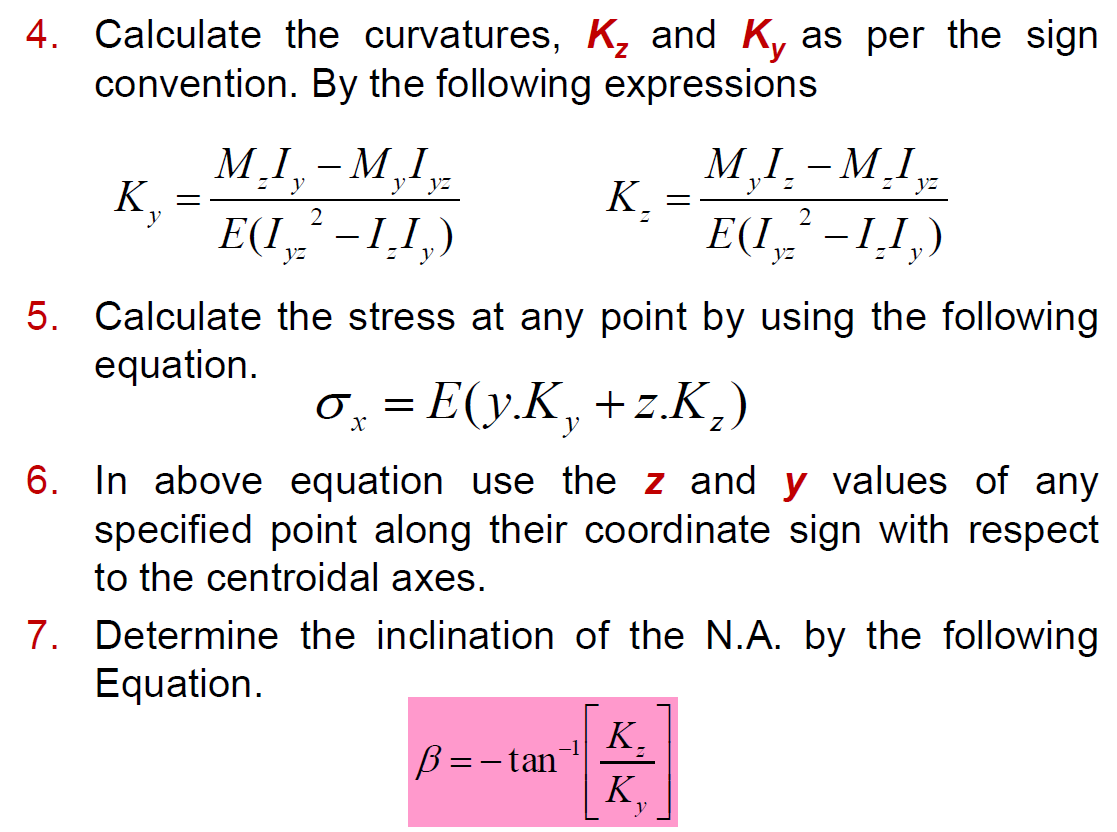 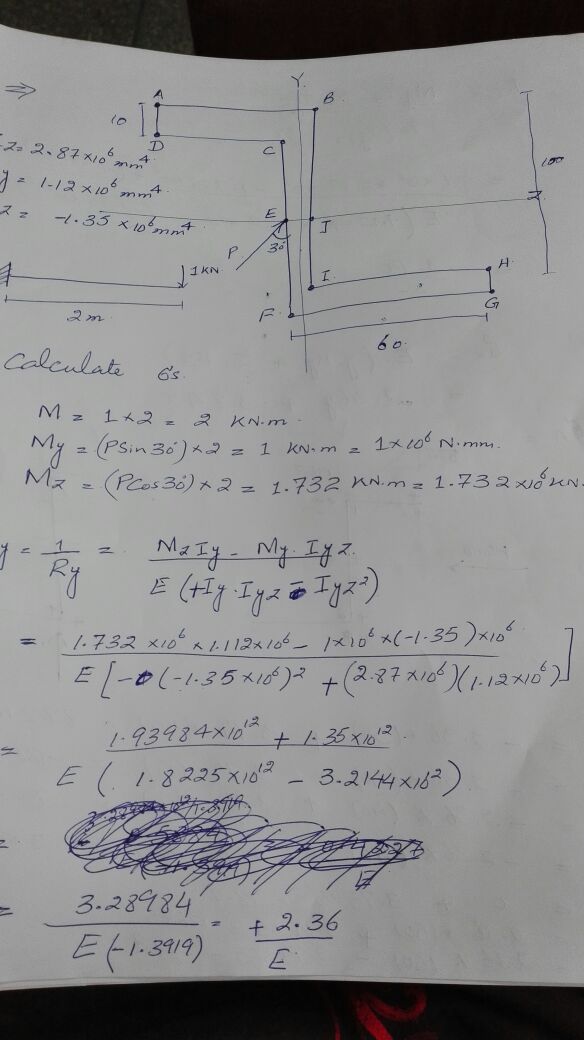 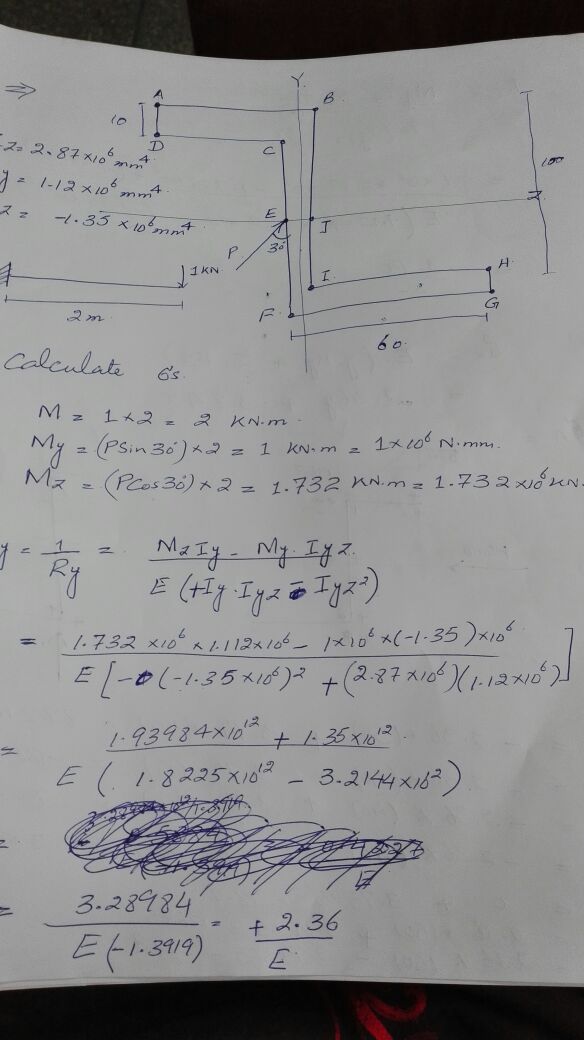 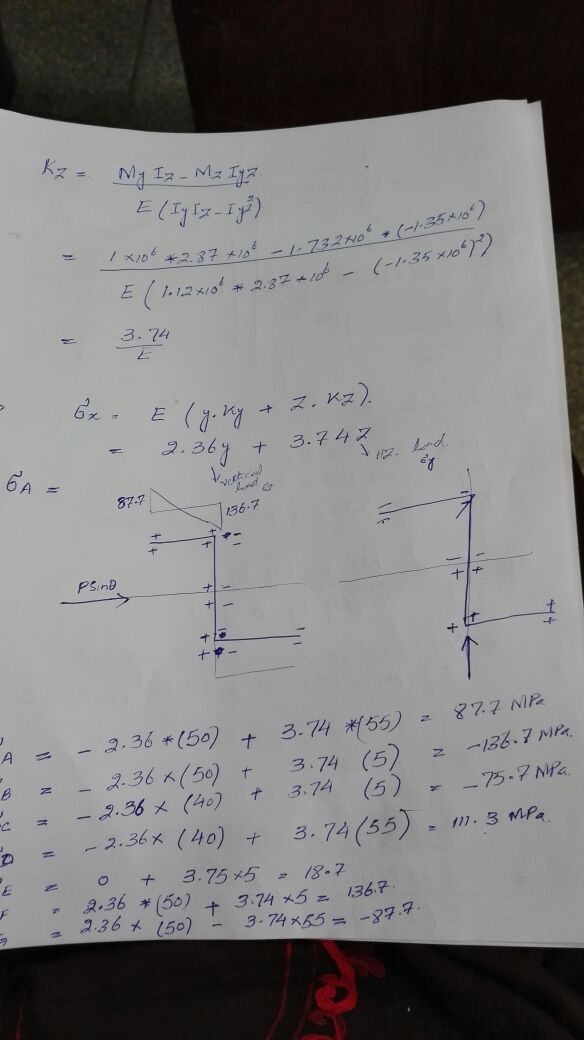 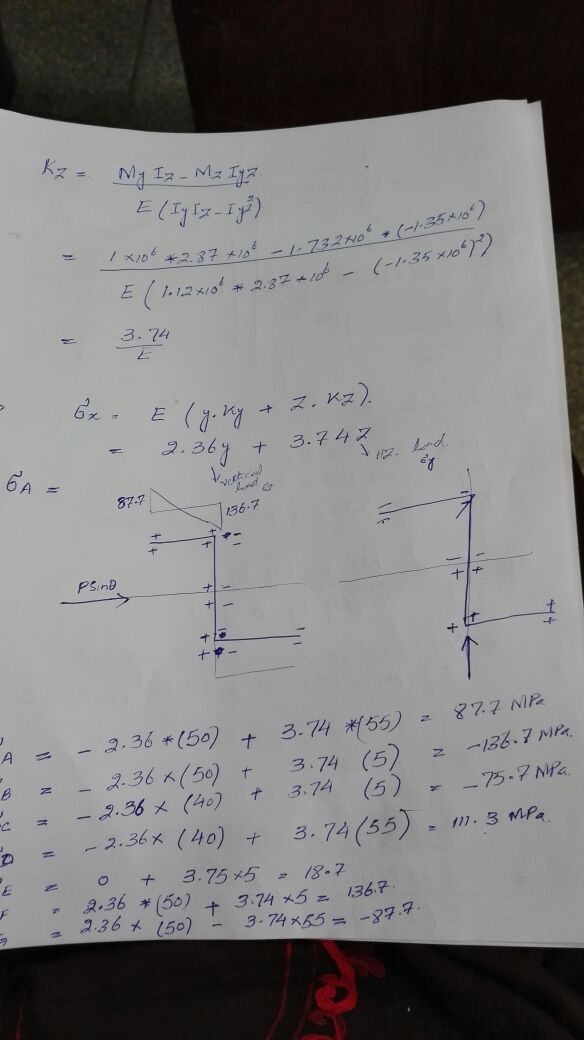 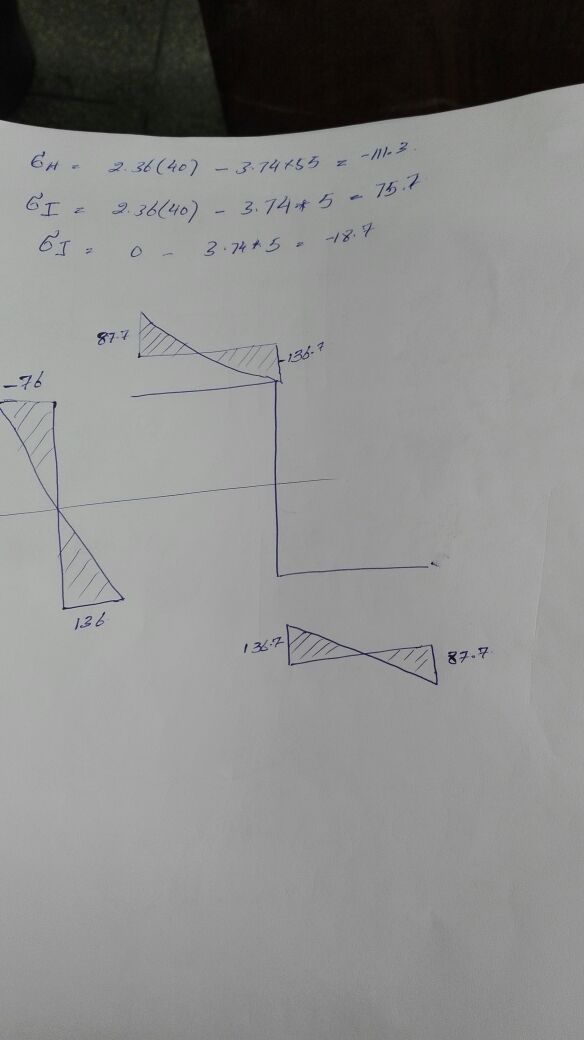 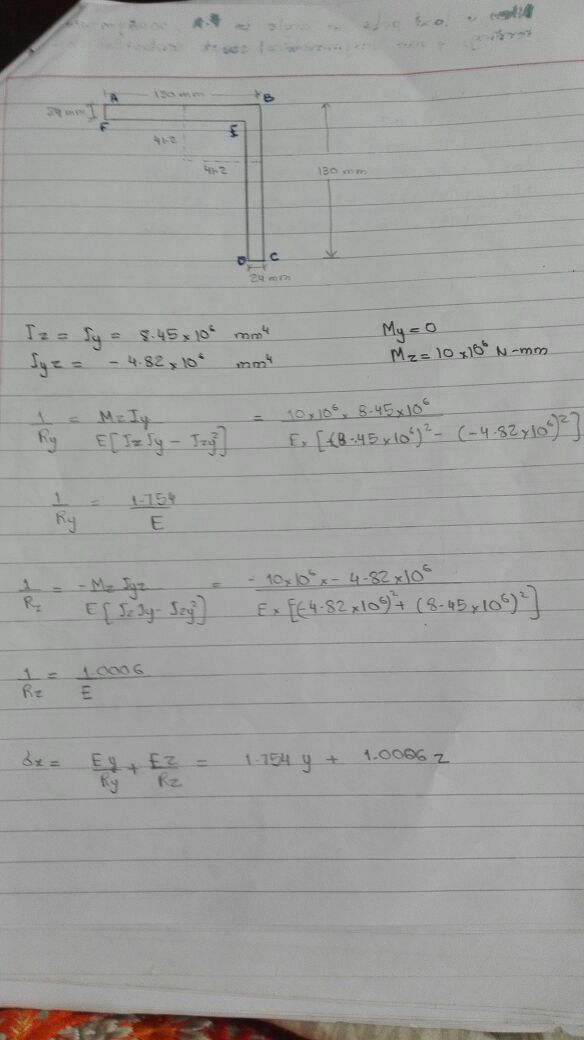 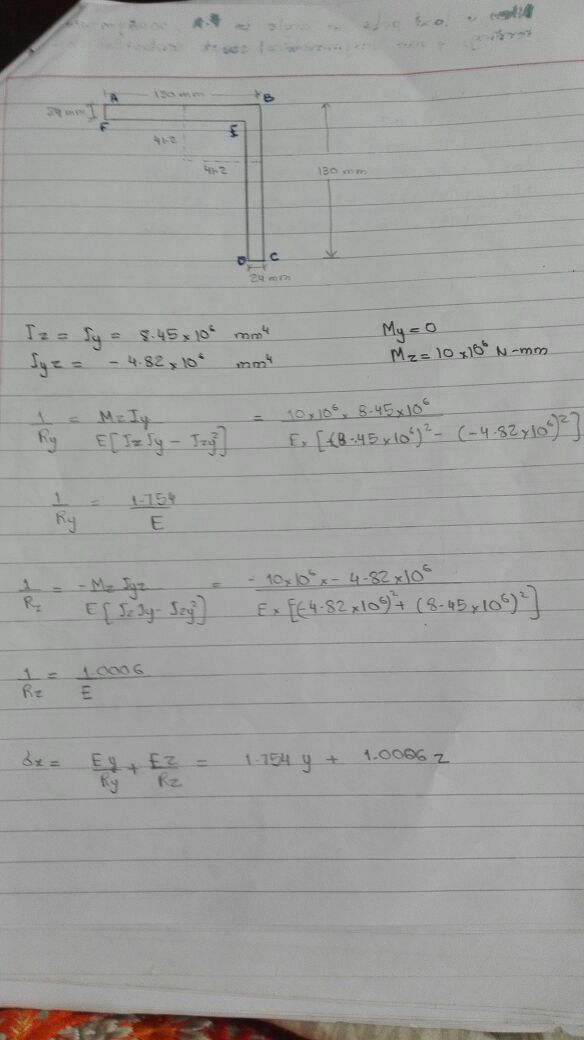 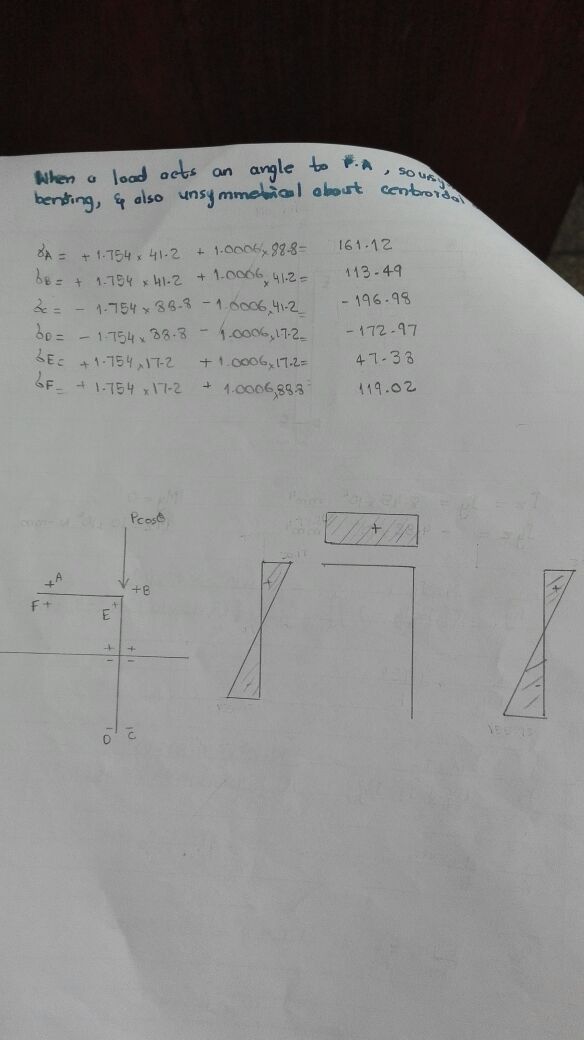 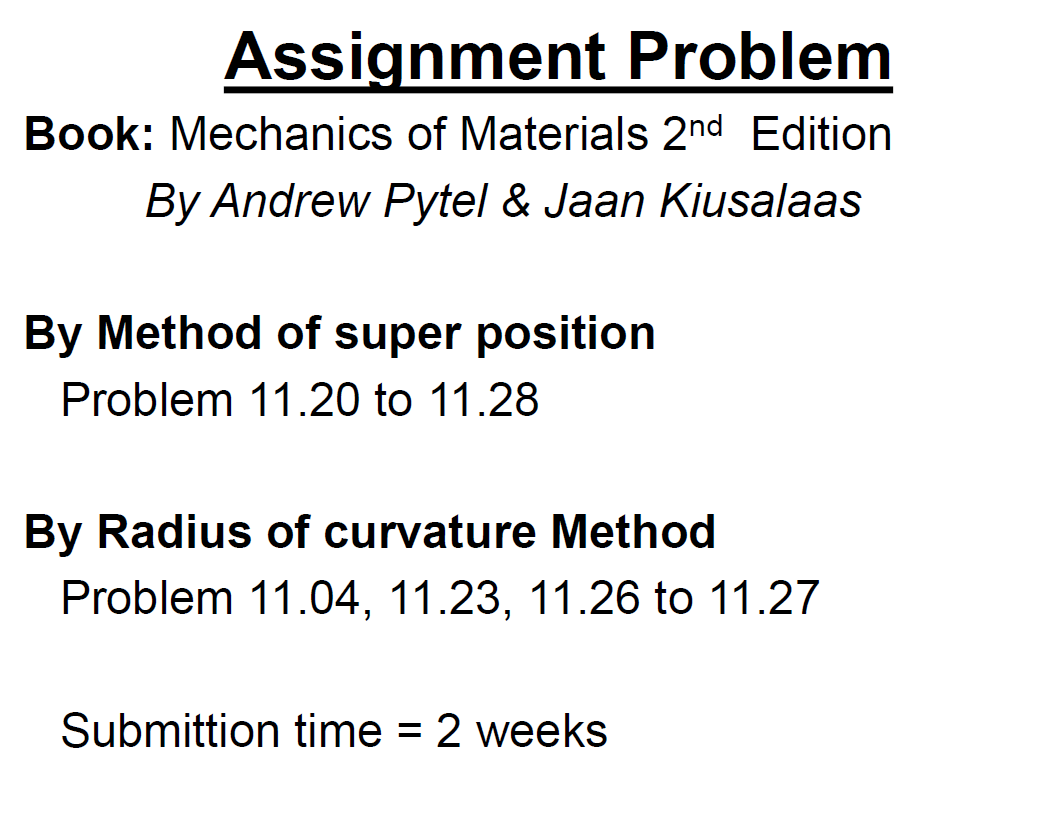